Overview – Inter unit communication In faceless Penalty
Version 1.0
[Speaker Notes: Training presentation on Inter Unit Communication functionality in Faceless Penalty.]
Inter Unit Communication
2
Navigate to ITBA Portal  Penalty Menu  Inter Unit Communication
Inter Unit communication functionality is now made available in Faceless Penalty for communication between various units in faceless manner.
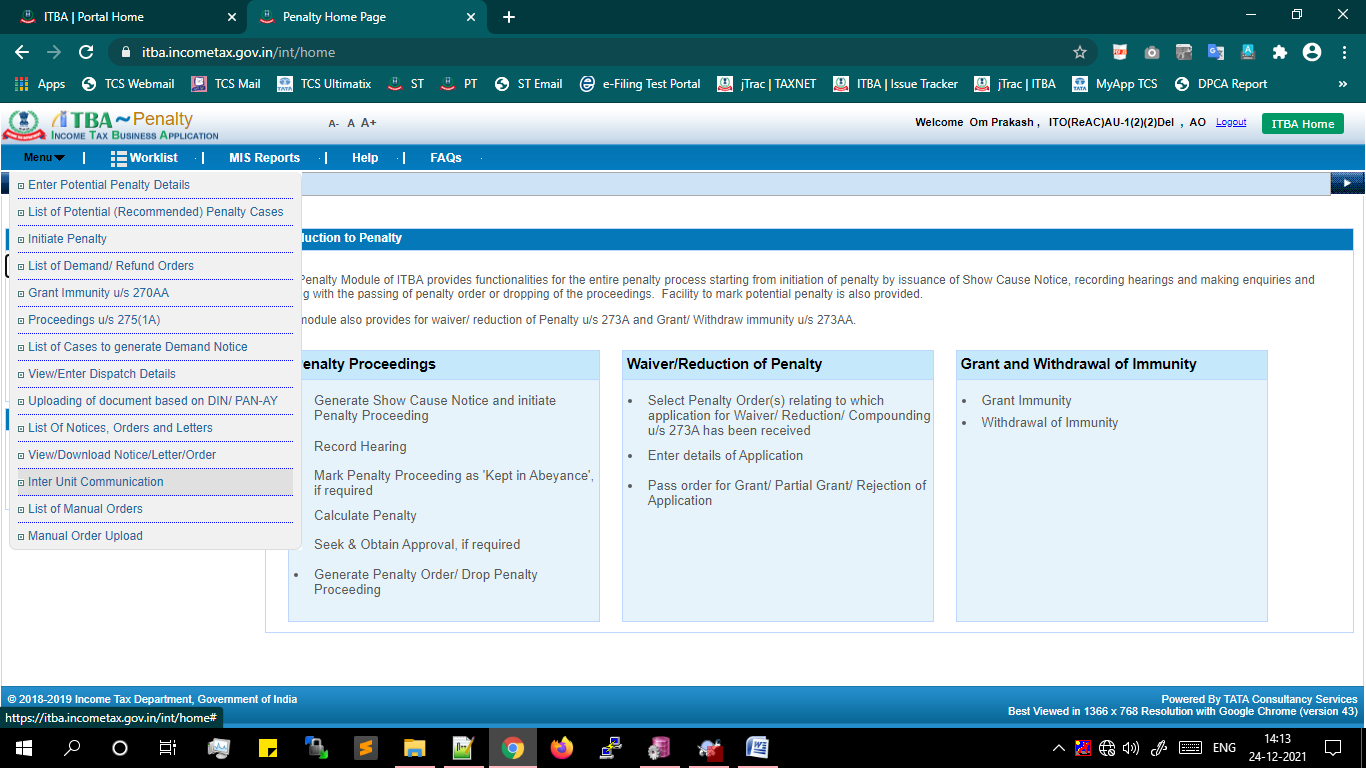 The communication between various units i.e. Assessment Unit, Review Unit & Technical Unit would be done through National Faceless Assessment Centre.
Click on Inter Unit Communication link
Communication can be done by logged on user at the same level i.e. AO of Assessment Unit can communicate with AO of other units i.e. Review Unit, Technical Unit likewise Range to Range or  PCIT/CIT to PCIT/CIT or CCIT to CCIT or PCCIT to PCCIT in various units.
Note: Communications under this functionality shall not be part of Case History/Notings of Main Penalty workitem. Therefore, this functionality may be used primarily for reminders or other communication etc and not for making references or for other processes for which there are specific functionalities in ITBA.
[Speaker Notes: Users can initiate workflow from Menu provided in Penalty module 
Go to ITBA Portal  Penalty Menu  Inter Unit Communication]
Inter Unit Communication (Initiation screen)
The approval workflow be applicable to AOs of various units i.e. Assessment Unit, Technical Unit, Review Unit and NaFAC users. For Range Heads and above users i.e. PCIT, CCIT & PCCITs in various units, approval is not required for generation of Communication Letter / Report in this process.
3
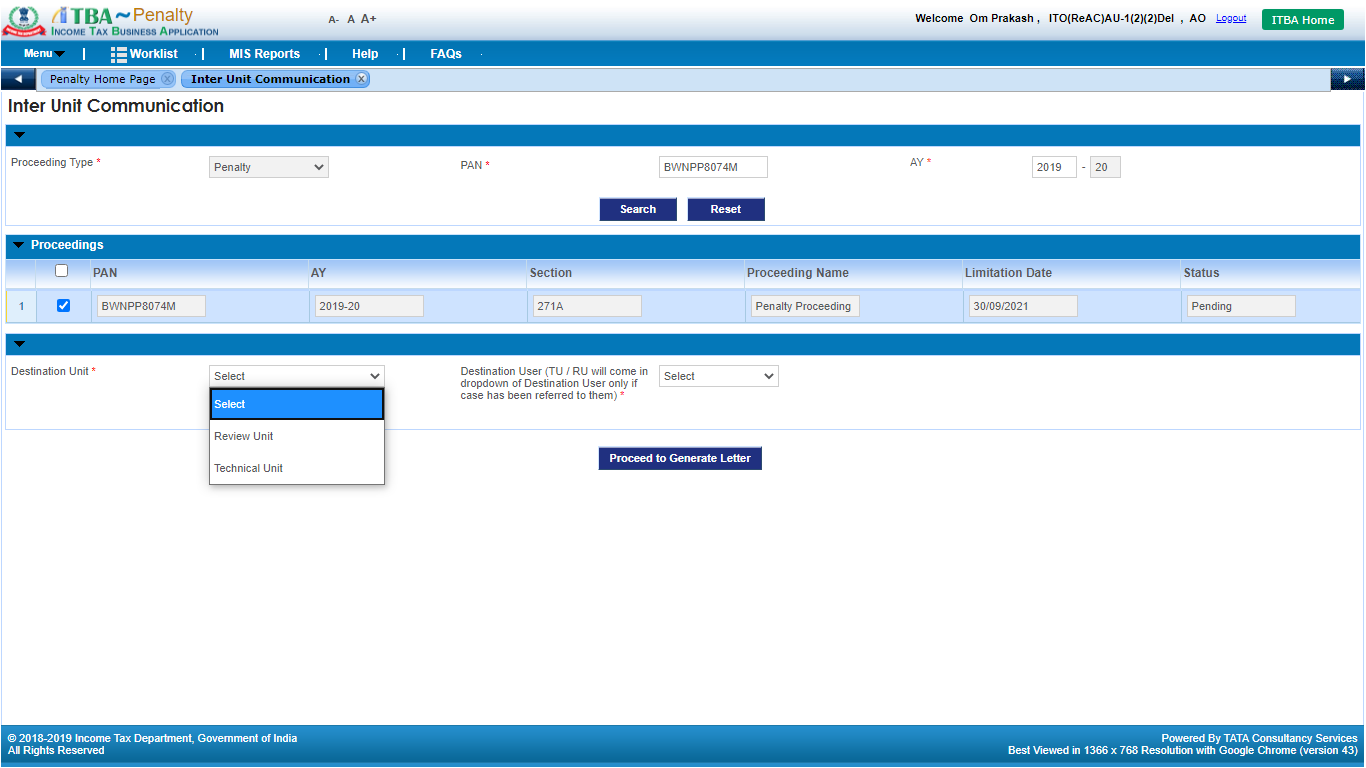 Proceeding Type will be auto selected as Penalty
Enter PAN
Enter AY
Click on Search button
Pending proceedings will be displayed to the user based on entered PAN and AY
Select the proceeding for which Inter Unit Communication needs to be exercised
Based on the selected Destination Unit, user will be displayed, Select the Destination User from the dropdown provided
Select the Destination Unit
Click on Proceed to Generate Letter
[Speaker Notes: User has to enter the details in this screen and click on Proceed to Generate Letter button for generating Inter Unit Communication Letter.]
Inter Unit Communication Letter
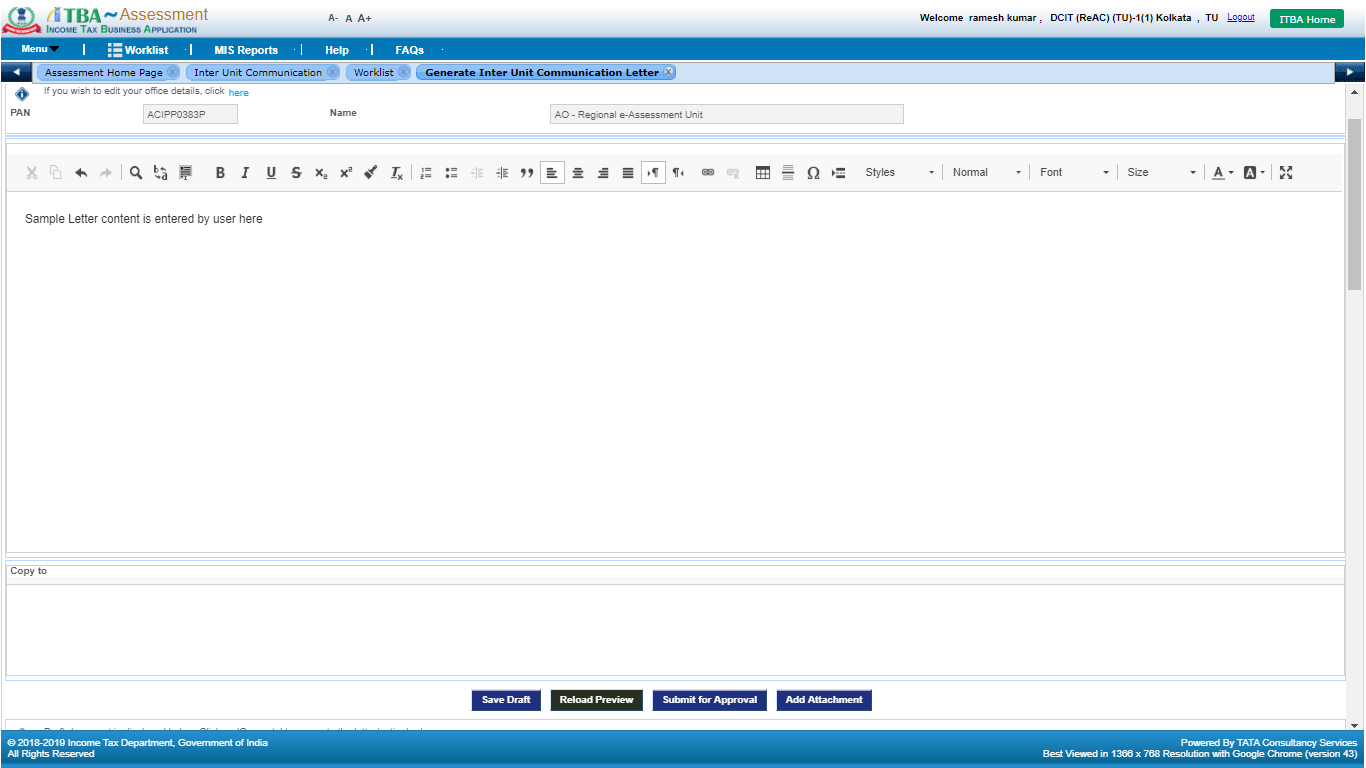 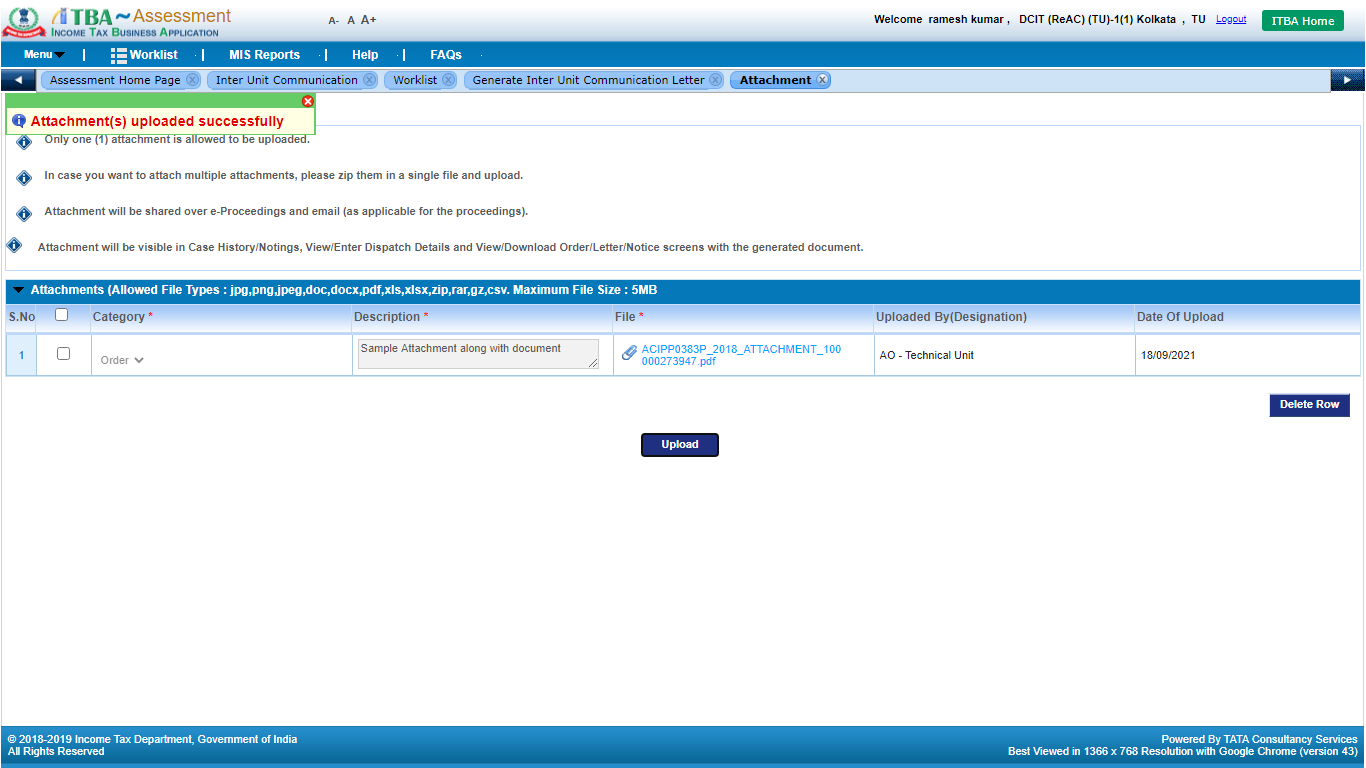 Note: Approval is not applicable for generation of Communication Letter for Range Head and above users.
Enter the content  to displayed in the Inter Unit Communication letter here
Click on Submit for Approval button to submit the draft request to Range Head for necessary approval.
Click on Add Attachment button to attach any document along with the letter
Click on Save Draft to save the Letter content
[Speaker Notes: User can also upload supporting attachment to be sent along with Inter Unit Communication Letter.]
Letter Request (Submitted for Approval)
5
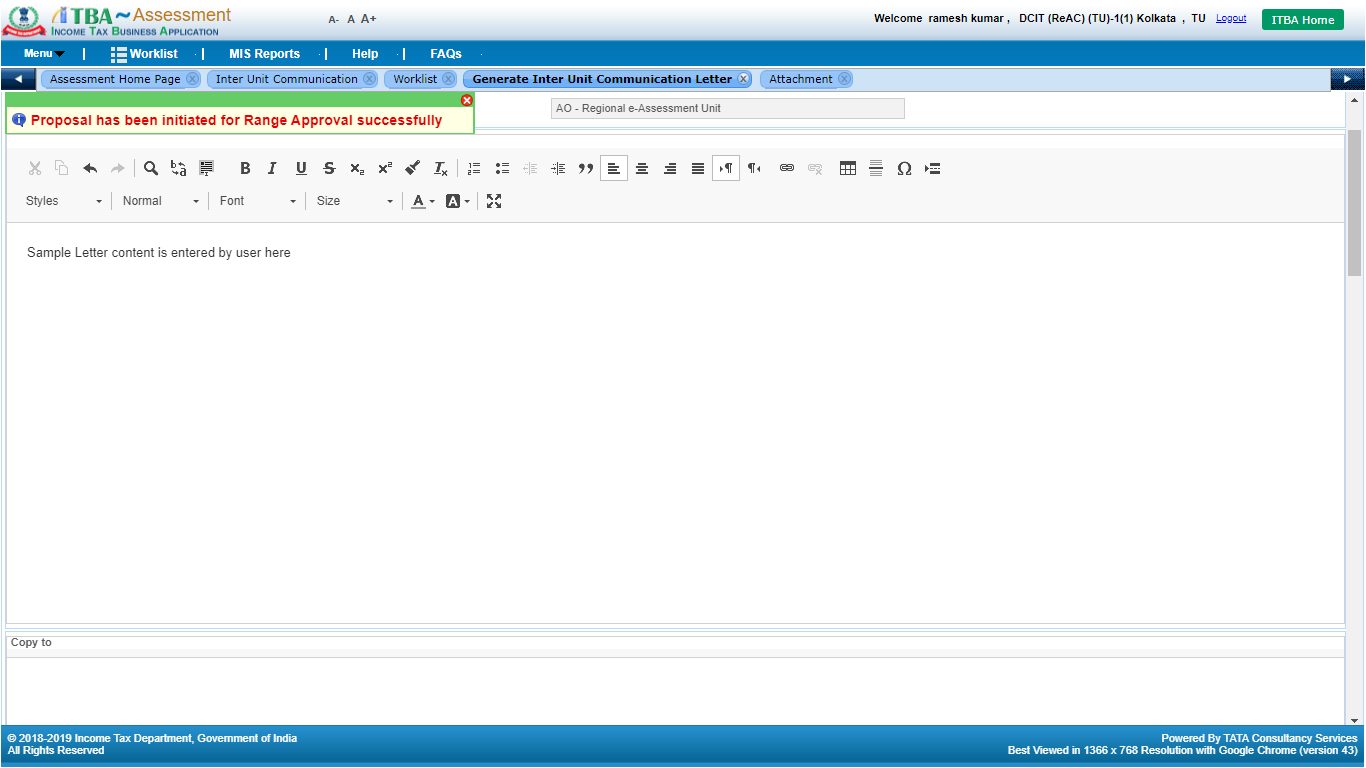 [Speaker Notes: Proposal for generation of Communication Letter is sent to Addl. AU /Addl. TU/ Addl. RU as the case maybe.]
Penalty worklist
6
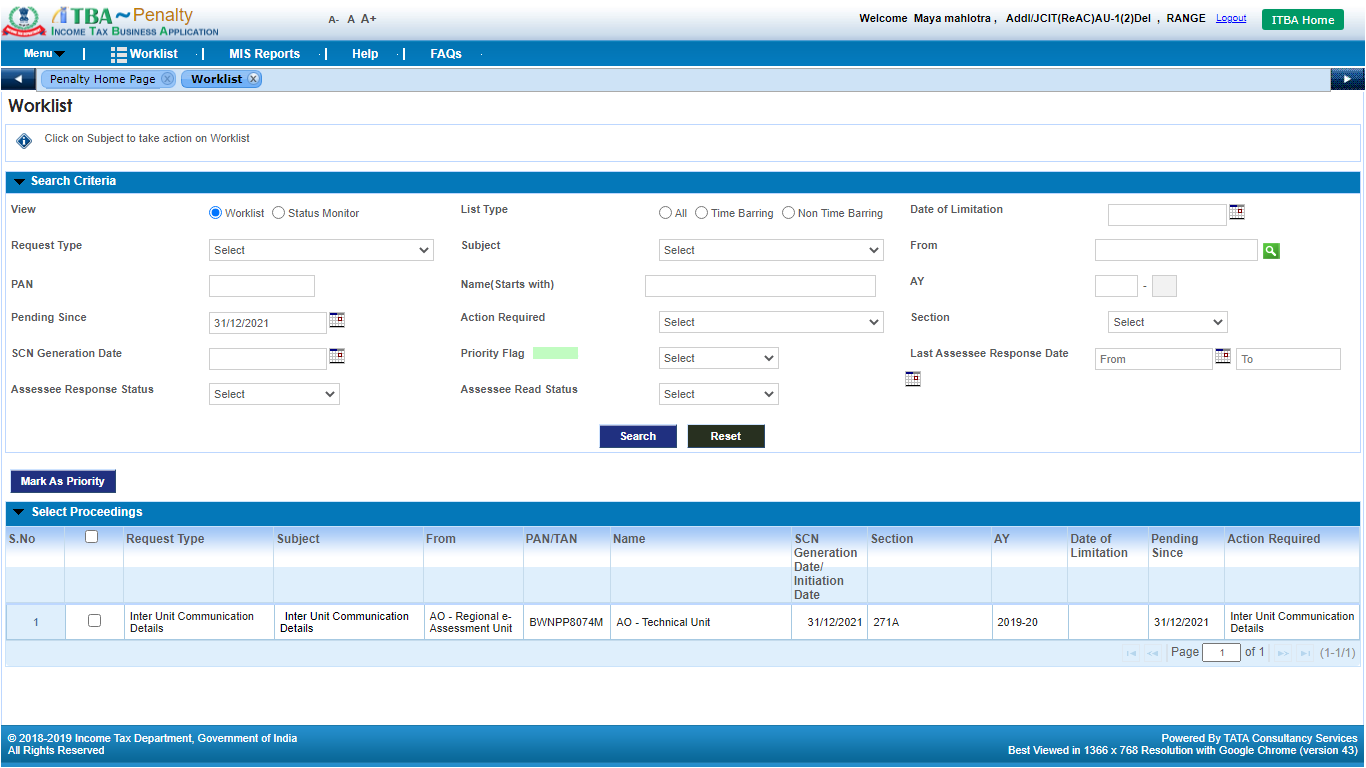 Click  on Subject link to navigate to workitem
[Speaker Notes: From Worklist user can navigate to Inter Unit Communication workitem]
Proposal for Inter Unit Communication Letter
7
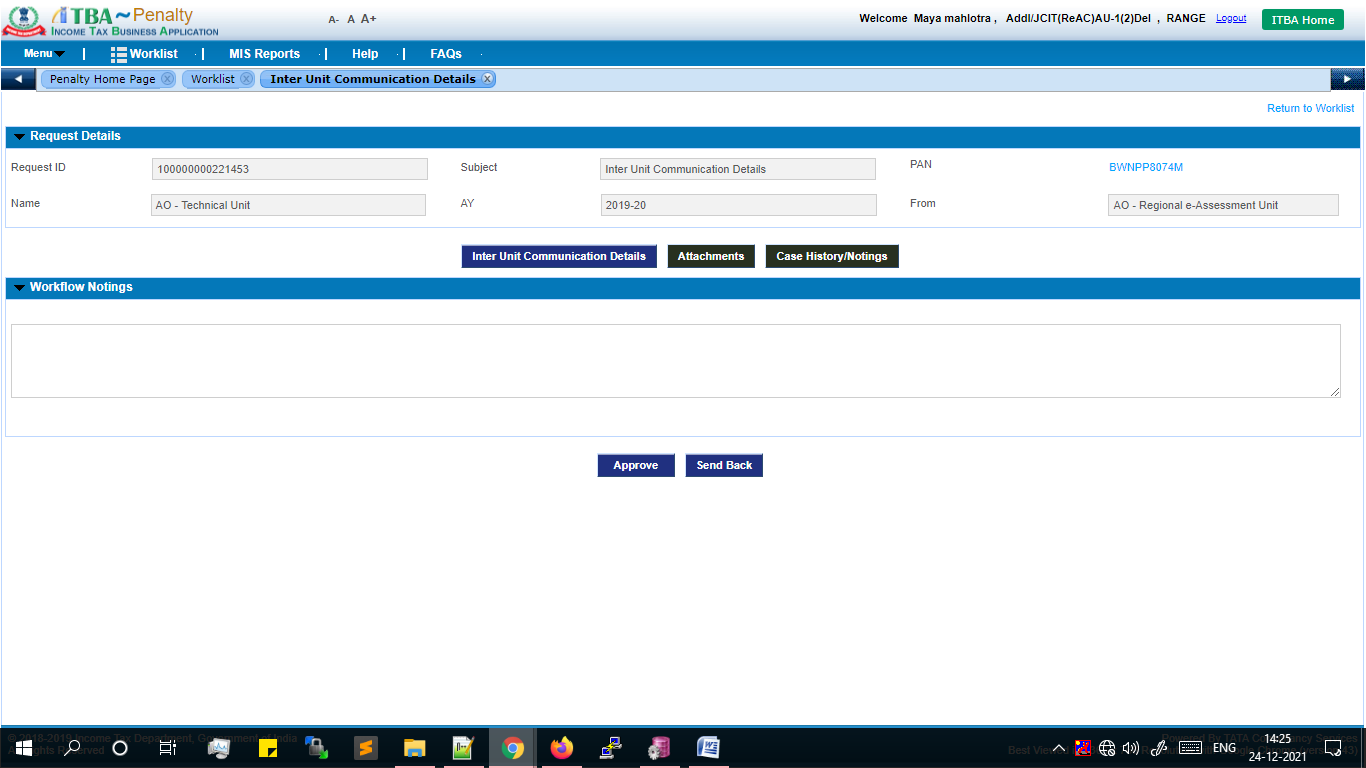 Click on Attachments button to add any supporting document.
Click on Inter Unit Communication Details button to view the details regarding communication as entered by AO
Click on Case History/Notings to view the history of the workitem
Click on Approve button to approve the letter for generation by AO
Click on Send Back button to send back the workitem to AO for necessary changes in the proposal.
[Speaker Notes: After navigating to the proposal workitem screen, user can attach any document from Attachments button. For viewing the Inter Unit Communication letter, user needs to click on Inter Unit Communication details button.  User can also view the workflow related to the workitem through Case History/Notings  button provided on the workitem.]
Inter Unit Communication Letter
8
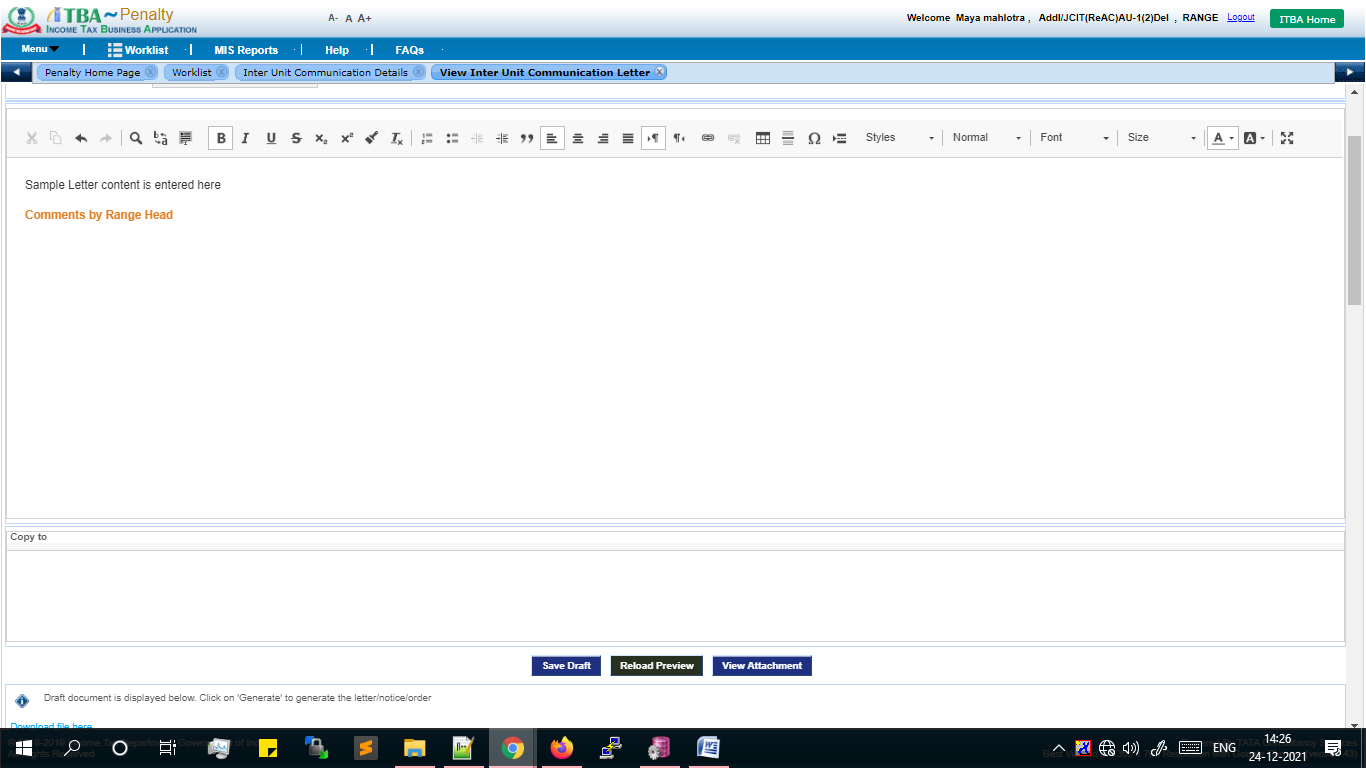 The letter content is available to Range Head. User can update the content if required
Click on View Attachment button to view any document attached by AO
Click  on Save Draft after editing the Letter content
[Speaker Notes: Here, the letter content entered by the AO/TU/RU will be visible to the Range which the user (if required) can edit and save by clicking on Save Draft. Also, the user can view/download the document attached by the AO that will be sent along with the Communication Letter by clicking on View Attachment button.]
Proposal for Communication Letter
9
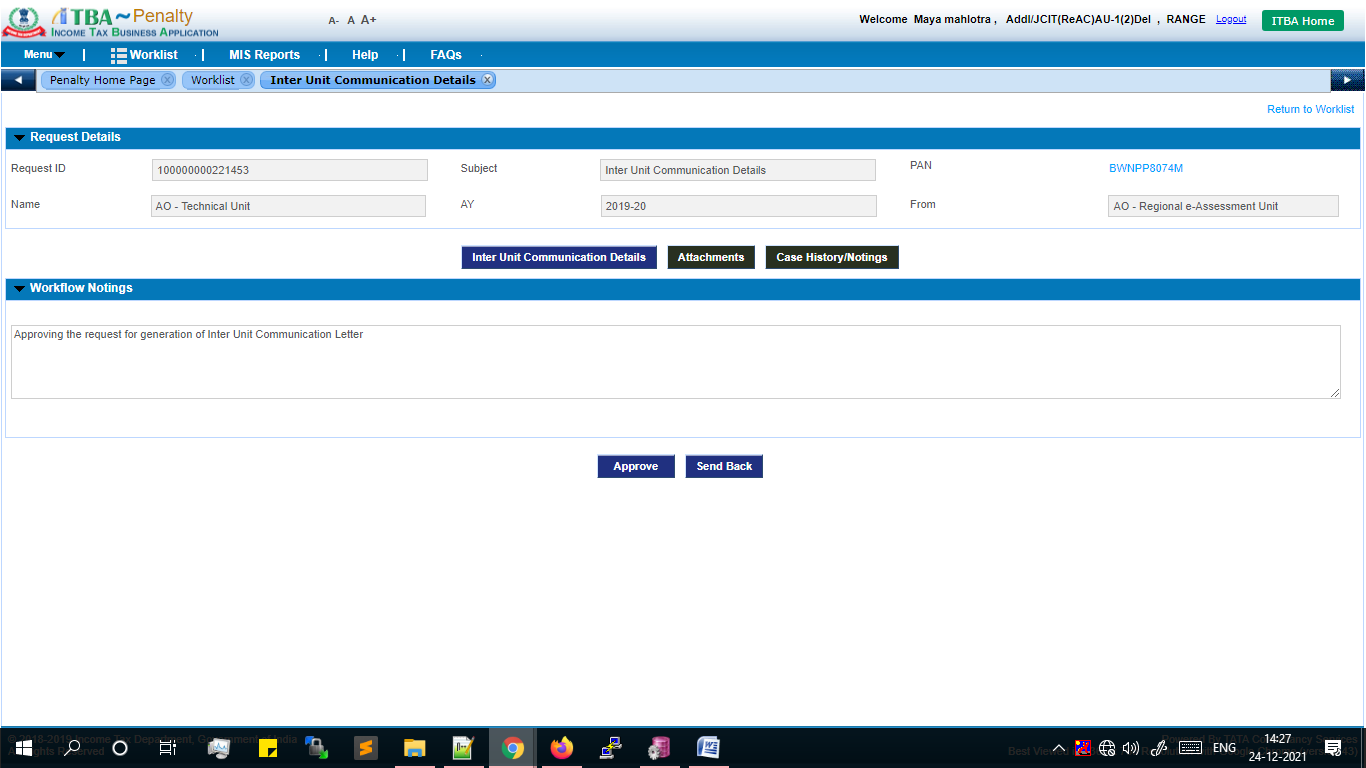 Enter Remarks in workflow Noting's
Click on Approve button to Approve the generation of Inter Unit Communication Letter
[Speaker Notes: Once the details are viewed/ edited by the Addl. AU/Addl. TU/Addl. RU, the user can either Approve the proposal or Send Back the proposal to AO for some clarification or changes or cancellation. In both the cases, user needs to enter remarks in workflow Notings and ten click on the Send Back/Approve (as per requirement).
Note : In the case depicted, the Addl. TU  has approved the proposal.]
Penalty worklist
10
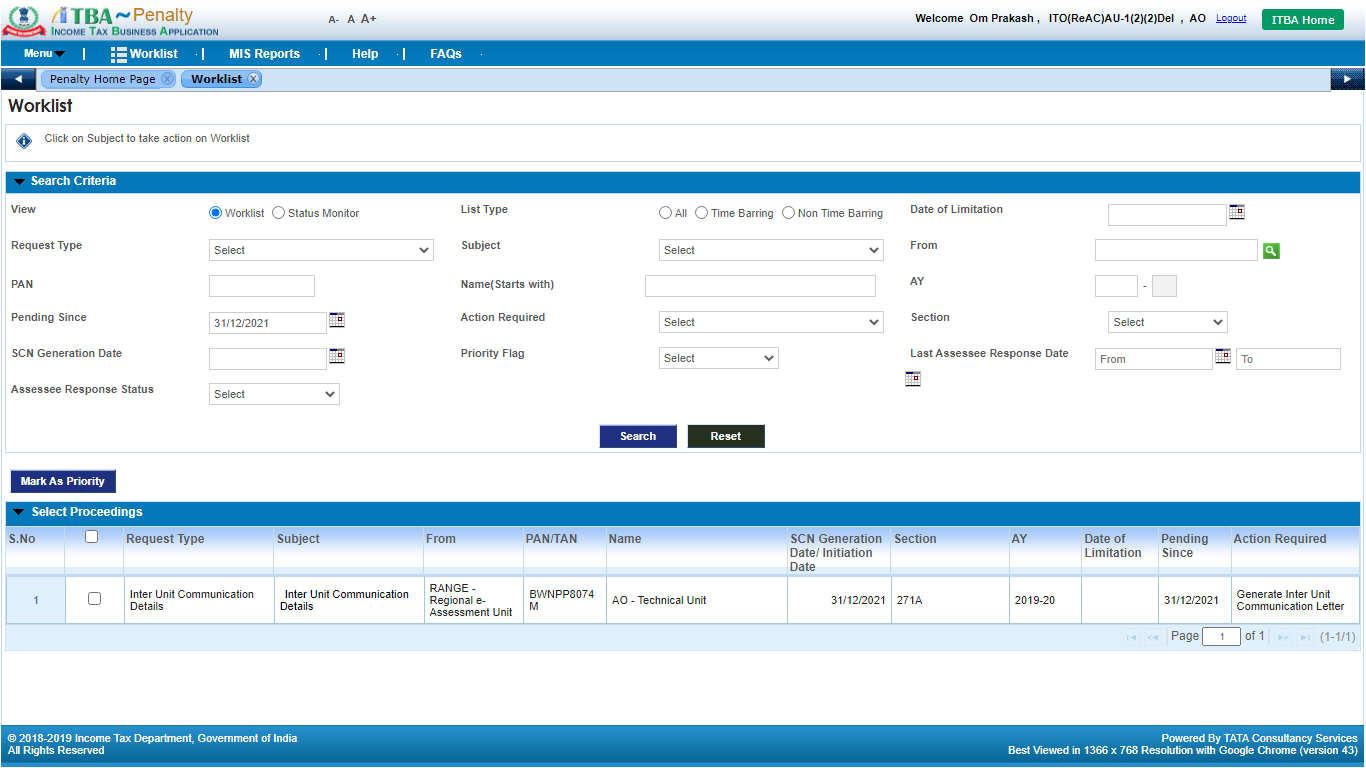 Click  on Subject link to navigate to Inter Unit Communication workitem
[Speaker Notes: Once the case is approved by Addl. TU  / Addl. AU / Addl. RU, the workitem will be visible to AO AU/TU/RU for the generation of Communication letter.]
Inter Unit Communication workitem
11
Click  on Inter Unit Communication Details to proceed with generation
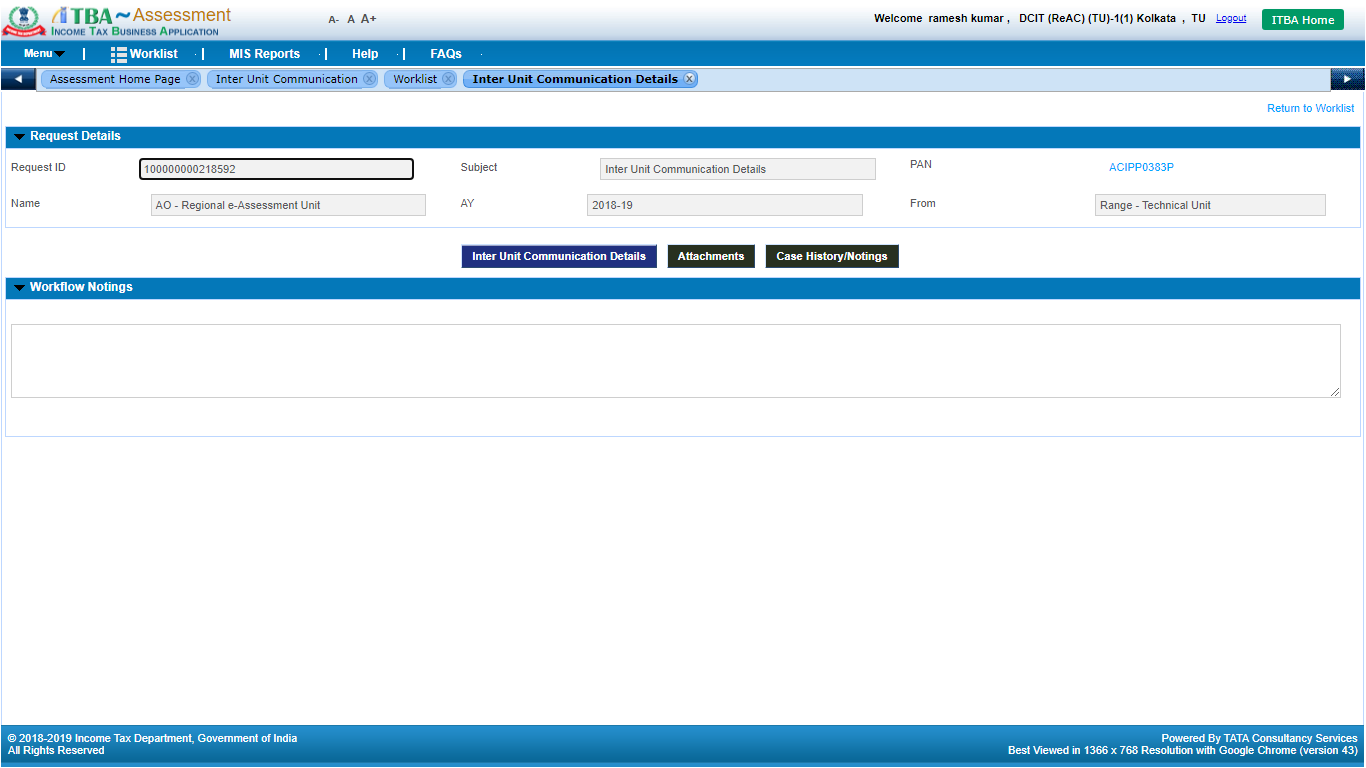 [Speaker Notes: Click on Inter Unit Communication Letter button to proceed with generation of Communication Letter]
Inter Unit Communication Letter
12
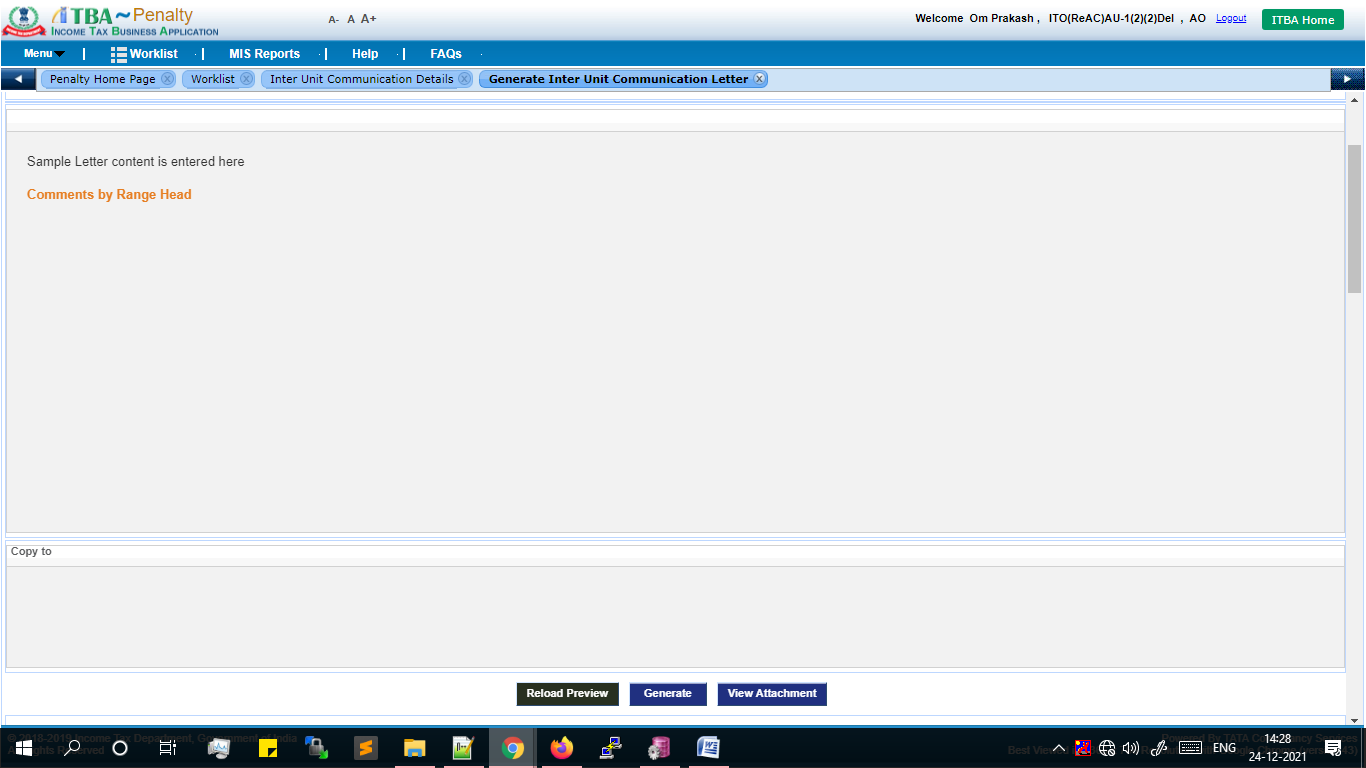 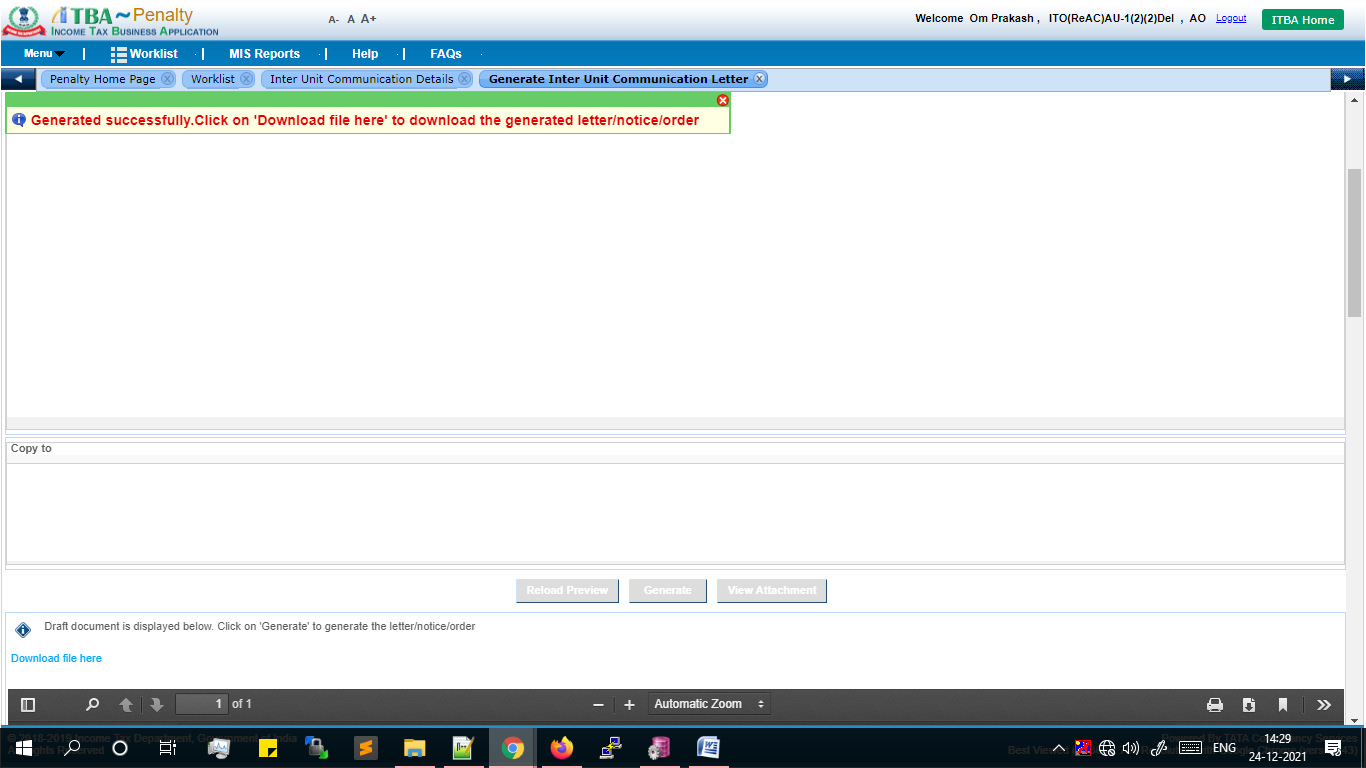 On click of generate, Inter Unit Communication Letter will be generated. User can  click on Download File Here  button to download the letter. Generated letter will also be available in View/Download-Order/Letter/Notice screen for download.
Click on Generate button to generate Communication Letter
[Speaker Notes: On click of generate, Inter Unit Communication Letter will be generated. User can  click on Download File Here  button to download the letter. Generated letter will also be available in View/Download-Order/Letter/Notice screen for download.]
View/Download Letter/Notice/Orders
13
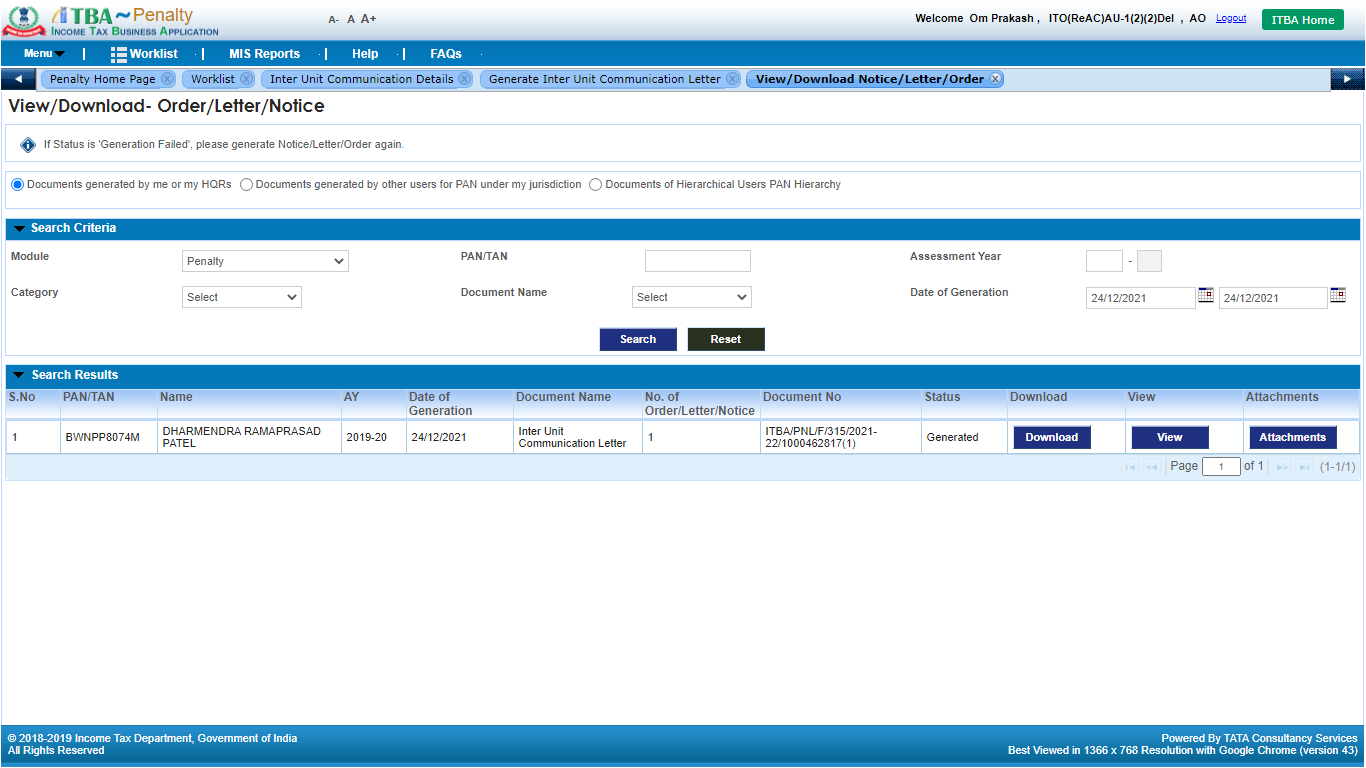 Click on Download button to download the generated Letter
Sample Inter Unit Communication Letter
14
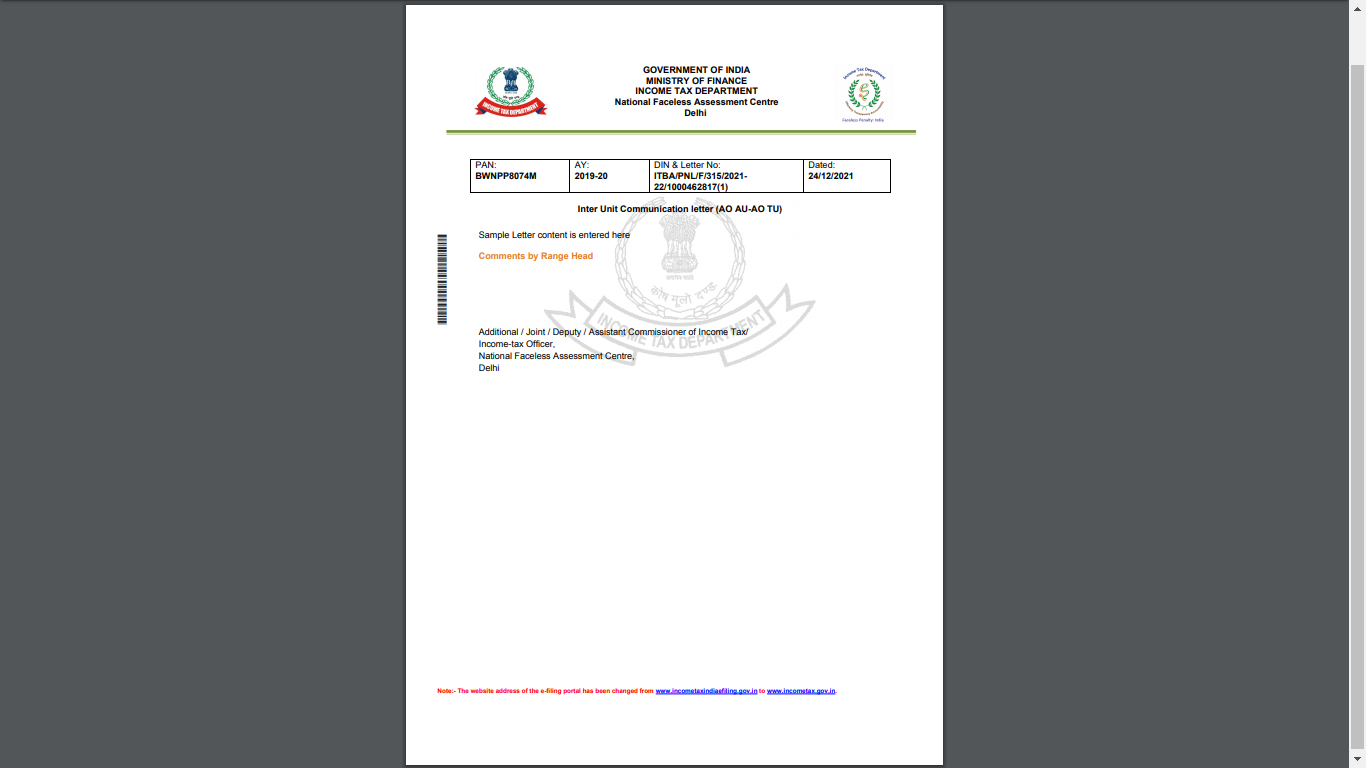 Penalty worklist
15
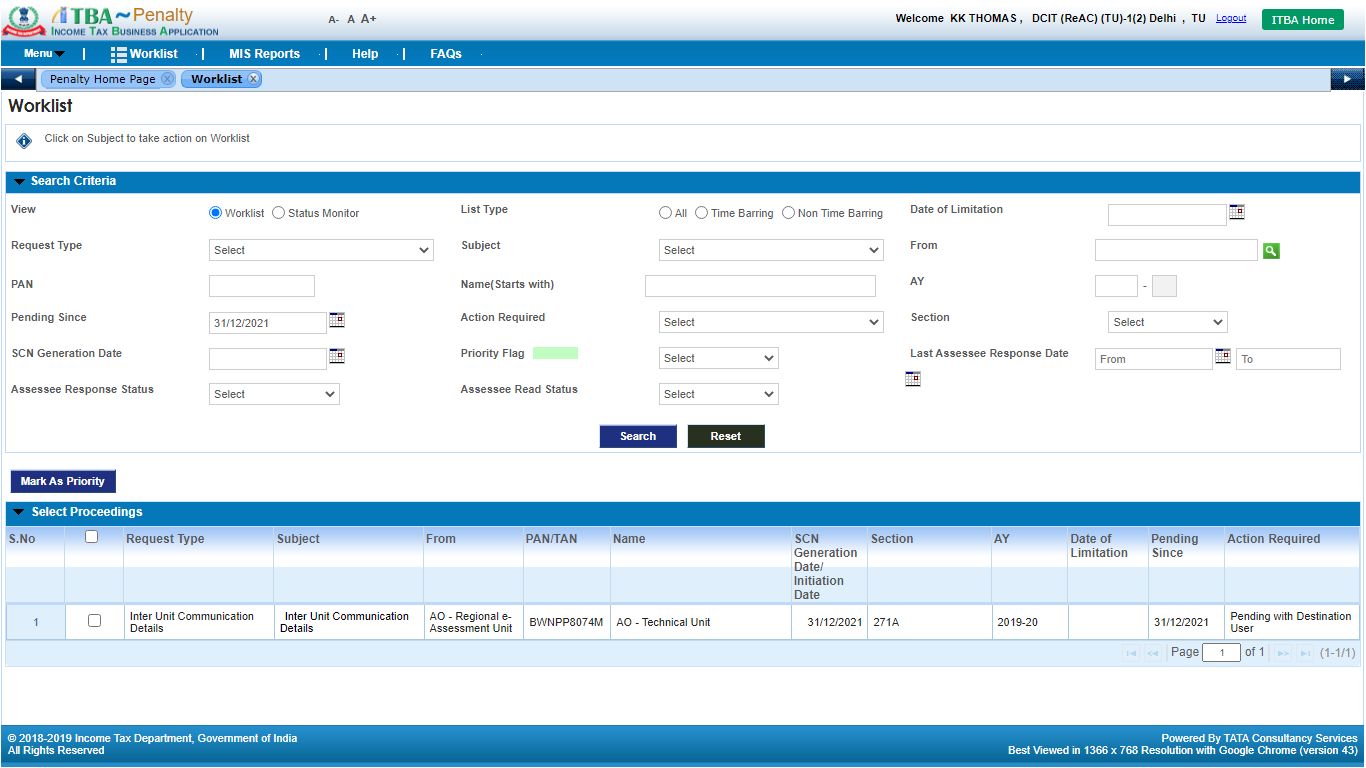 Click  on Subject link to navigate to Inter Unit Communication workitem
[Speaker Notes: The Destination ITD user will login the ITBA Application, navigate to the Penalty module and in the Worklist of the module, a pendency will be available for the user to work upon the mentioned case. User can check for the case by clicking on the Subject link of the proceeding.]
Inter Unit Communication workitem
16
Click  on Case History/Notings to view the letter issued  by Source ITD user
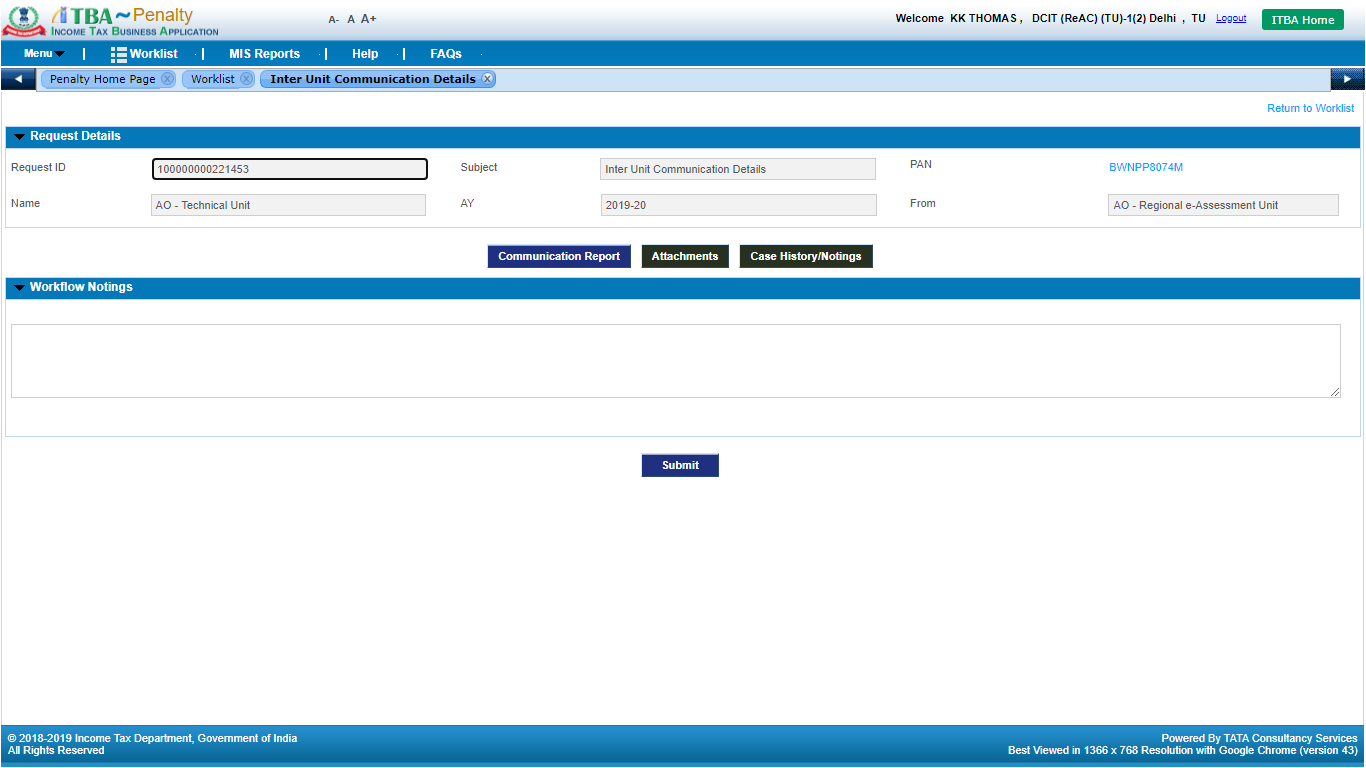 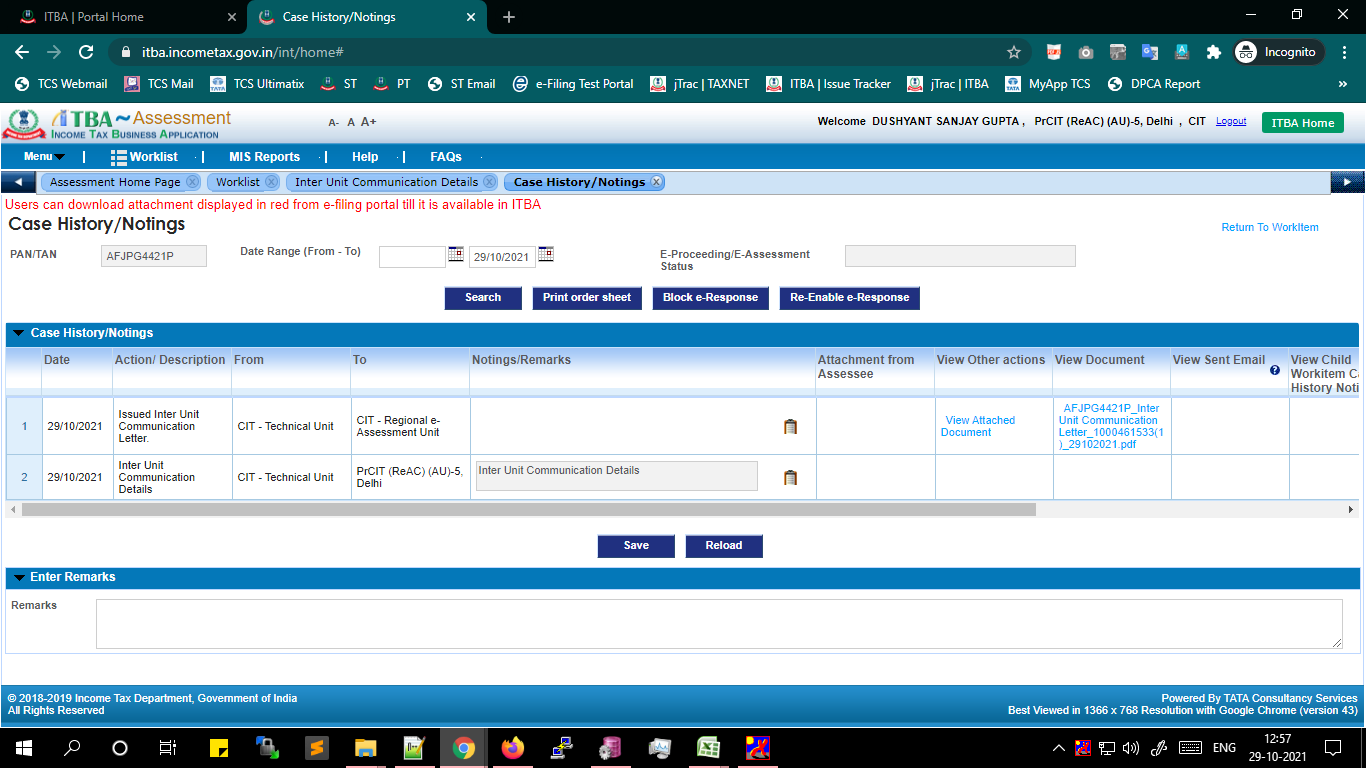 Click on Attachments to add any supporting documents
Click on Communication Report to proceed with preparation of Communication Report
Communication Report
17
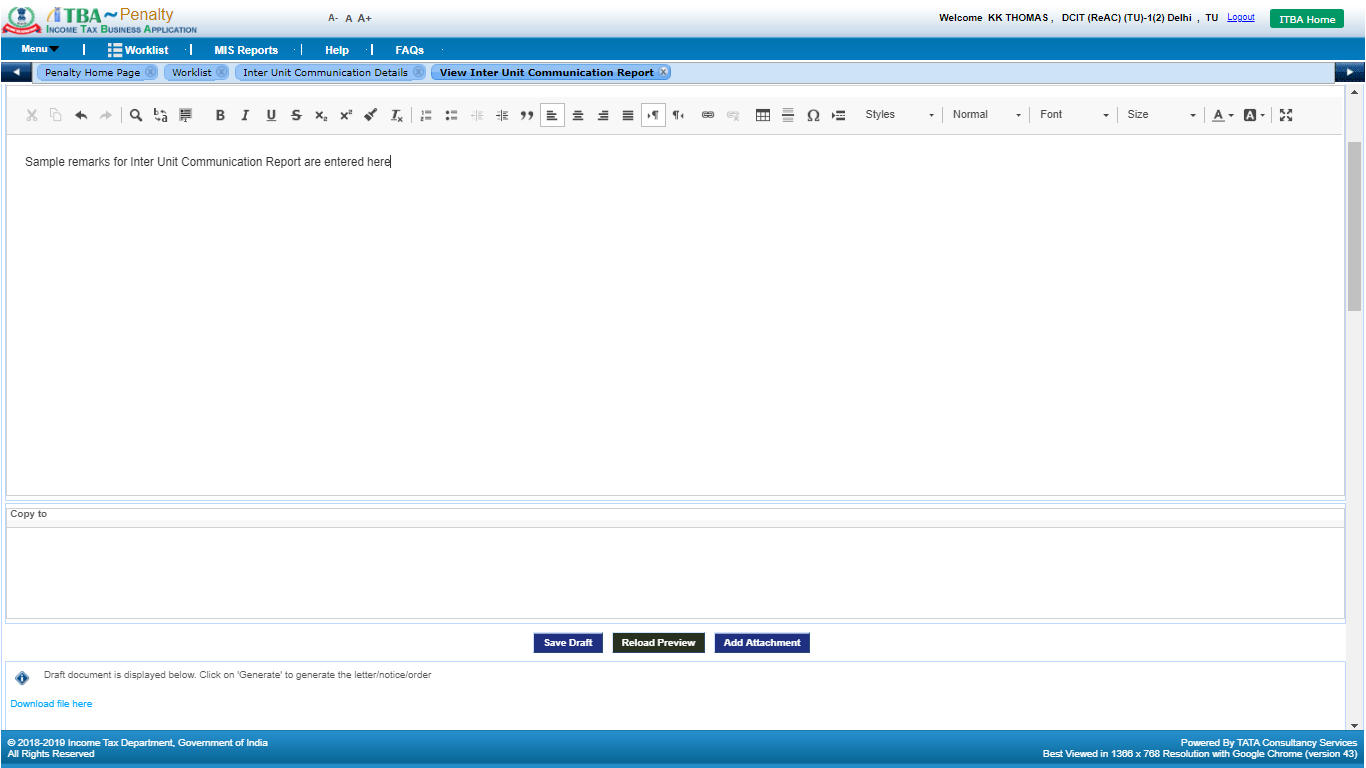 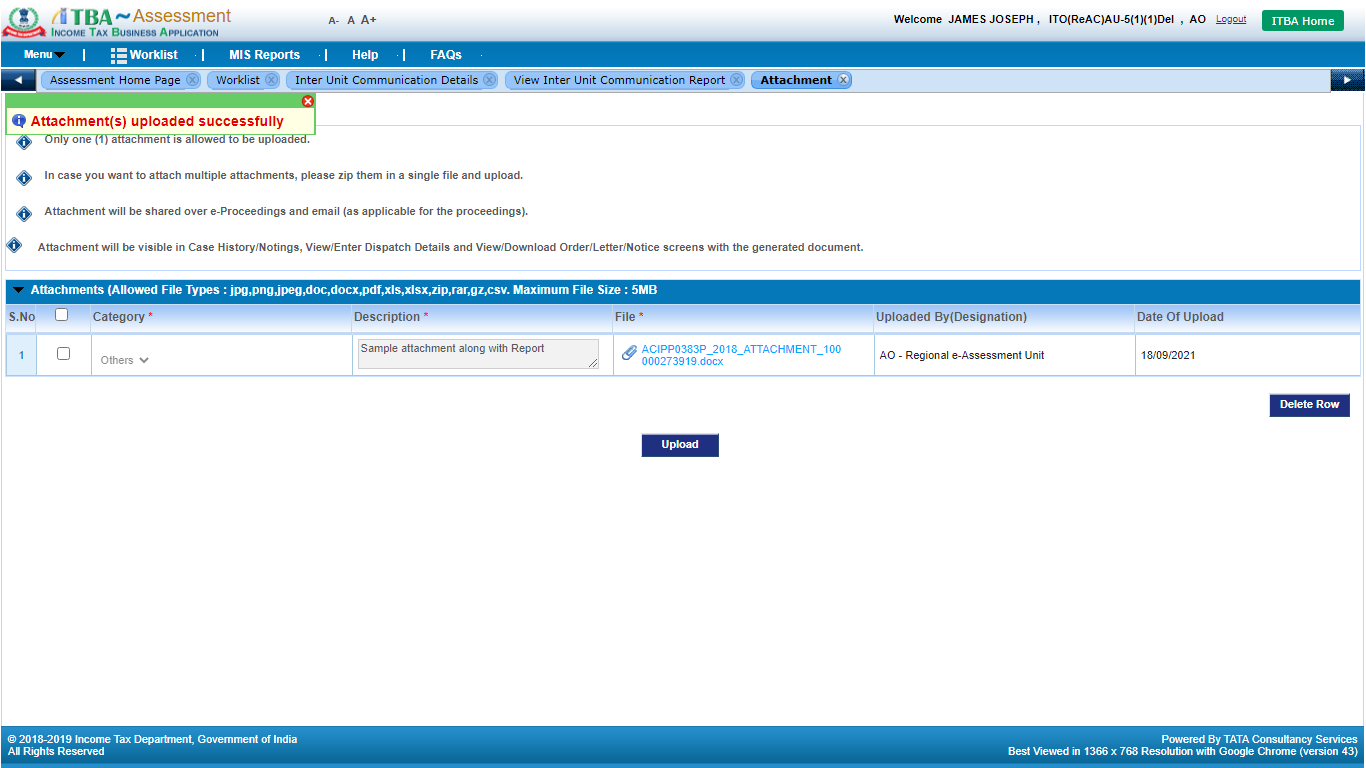 Enter the content for Communication Report
Click on Add Attachment button to attach any document  with the Communication report
Click on Save Draft button to save the details in the system
[Speaker Notes: For preparing the Communication Report, user navigated to the Communication Report screen where the content entered can be free-text along with the facility to add attachment from Add Attachment  button.]
Inter Unit Communication workitem
18
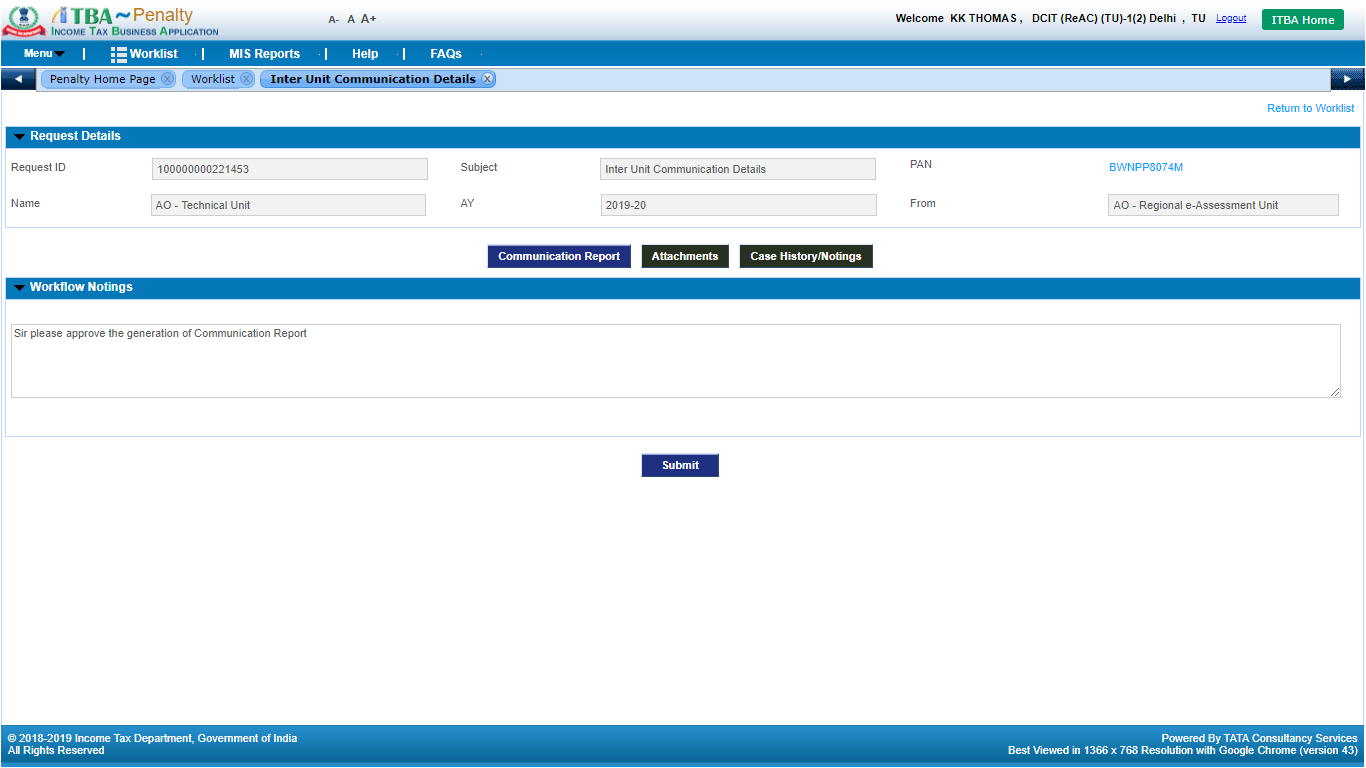 Enter details in Workflow Notings
Once the content for Communication Report is entered, navigate back to workitem screen. Enter remarks in Workflow Notings and click on Submit  button
[Speaker Notes: Once the Report is prepared by the user, user needs to navigate back to the Workitem screen in order to send the proposal to Addl. AU / Addl. TU / Addl. RU for approval before generation of the report. For submission, user needs to enter remarks in Workflow Notings and then click on Submit button. On clicking the button, the workitem will be transferred to the Range worklist for approval.]
Penalty worklist (Range)
19
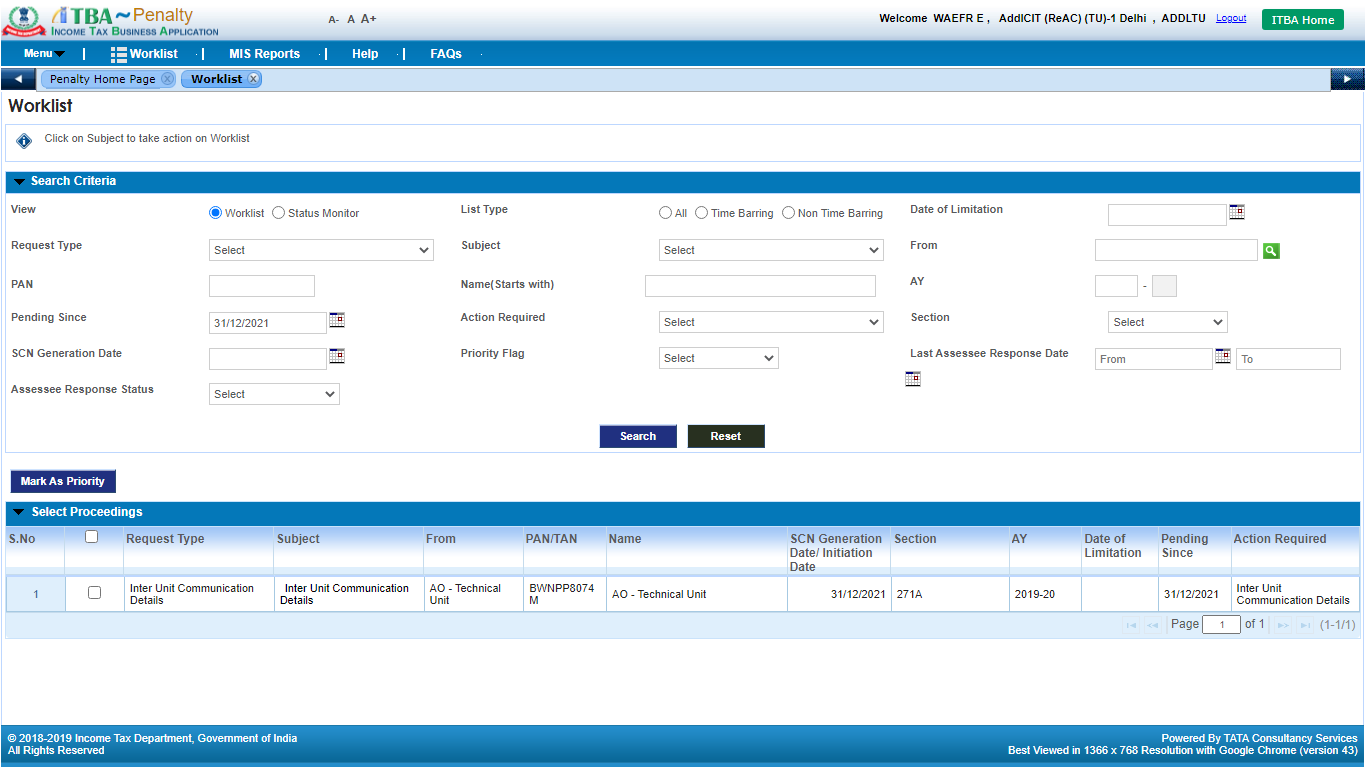 Click  on Subject link to navigate to Inter Unit Communication workitem
[Speaker Notes: The Inter Unit Communication workitem will be available to Addl. AU / Addl. TU/ Addl. RU in Penalty Worklist for approval. Navigate to the workitem by clicking on the Subject link.]
Inter Unit Communication workitem (Range)
20
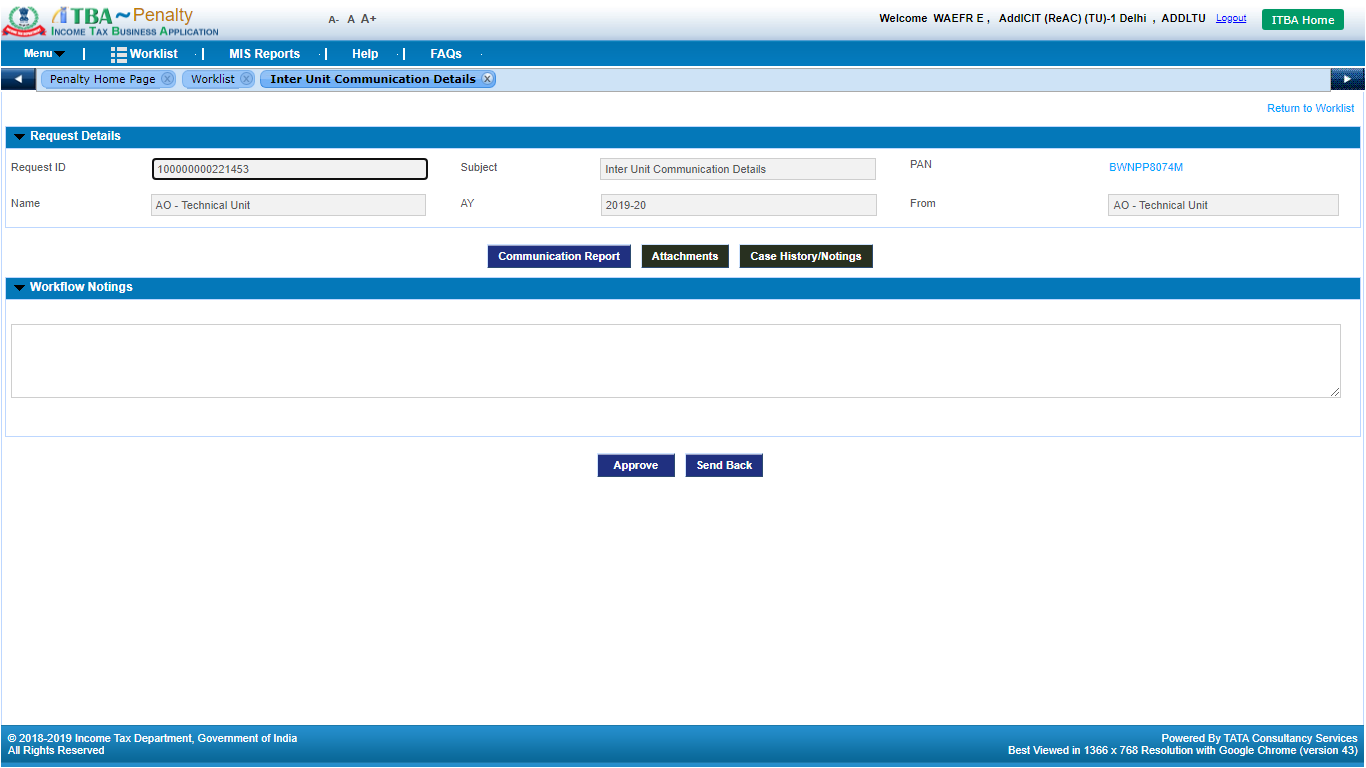 Click on Communication Report to view the Inter Unit Communication Report details entered by AO
Click on Attachments to add any supporting documents
Click on Case History/Notings to view the workflow history of the workitem
[Speaker Notes: In this  Workitem, the Range can download the Communication Letter issued by Source ITD user in Case History Notings screen. User can view the Communication Report prepared by AO AU/TU/RU by clicking on Communication Report button, can add attachment from Attachments button and can view the history of the workitem by Case History/Notings button on the workitem.]
Inter Unit Communication Report
21
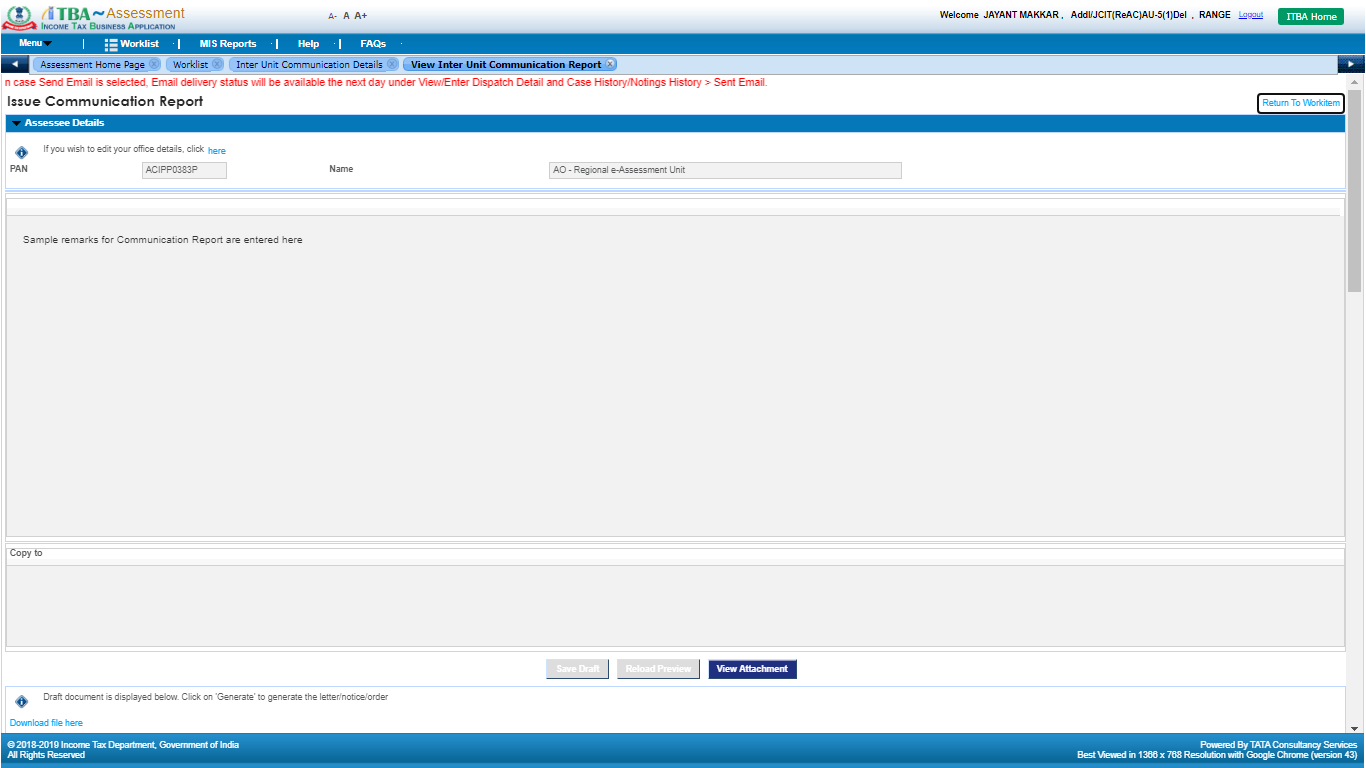 The content for the Inter Unit Communication Report will be displayed in read-only mode, In case any changes are required in the report, Range user can use Send Back functionality provided in the workitem screen
[Speaker Notes: The Communication Report prepared by AO AU/TU/RU will be visible in read-only mode to the Range. If the user requires any change in the report, user needs to send back the workitem to the AO for any changes from the workitem screen.]
Inter Unit Communication workitem
22
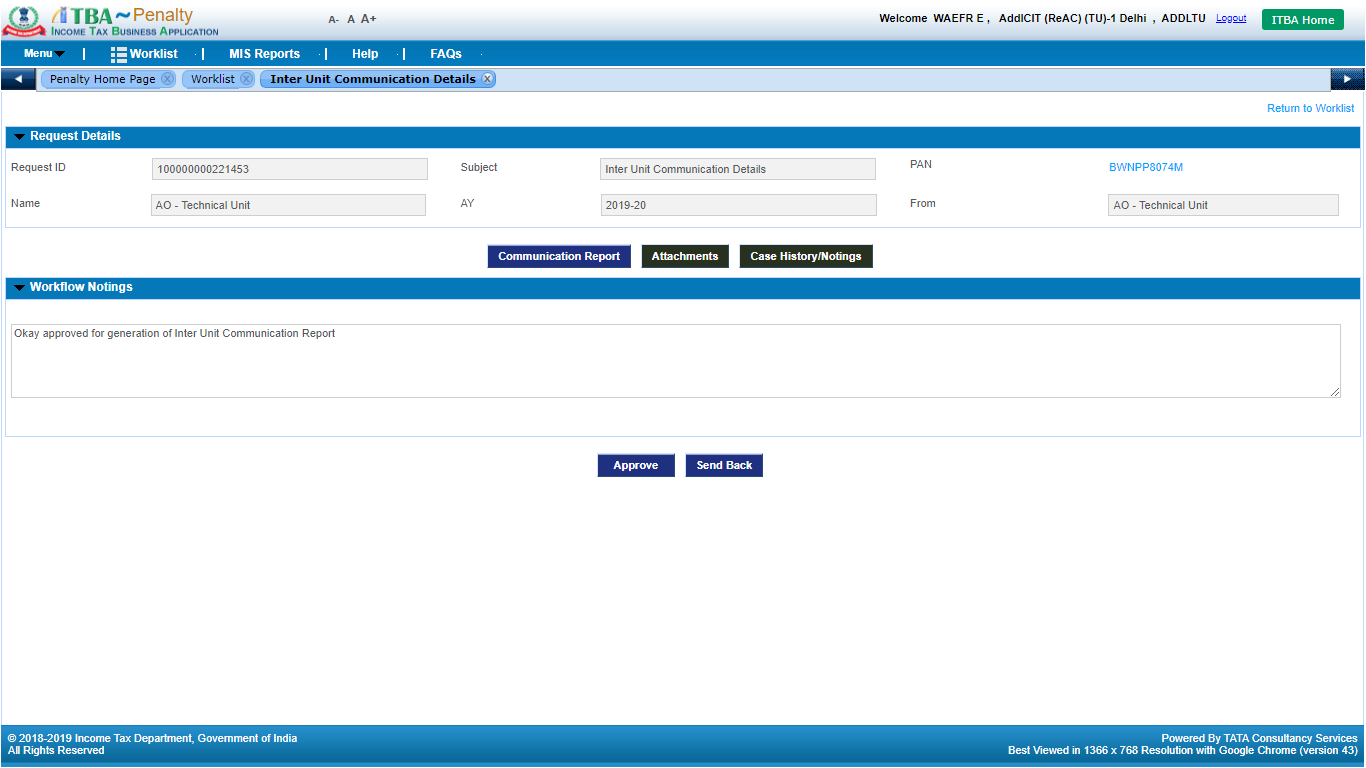 Enter remarks in Workflow Notings
Click on Send Back to send back the workitem to AO for changes/updates to the Communication Report content
Click on Approve to approve the generation of Inter Unit Communication Report by AO
[Speaker Notes: Navigate back to the workitem screen in order to Approve/ Send Back the Communication Report. Enter the remarks in the Workflow/ Notings and click on either Send back/Approve (as per the requirement )
Note : The case depicted here is approved by the Range.]
Penalty worklist (AO)
23
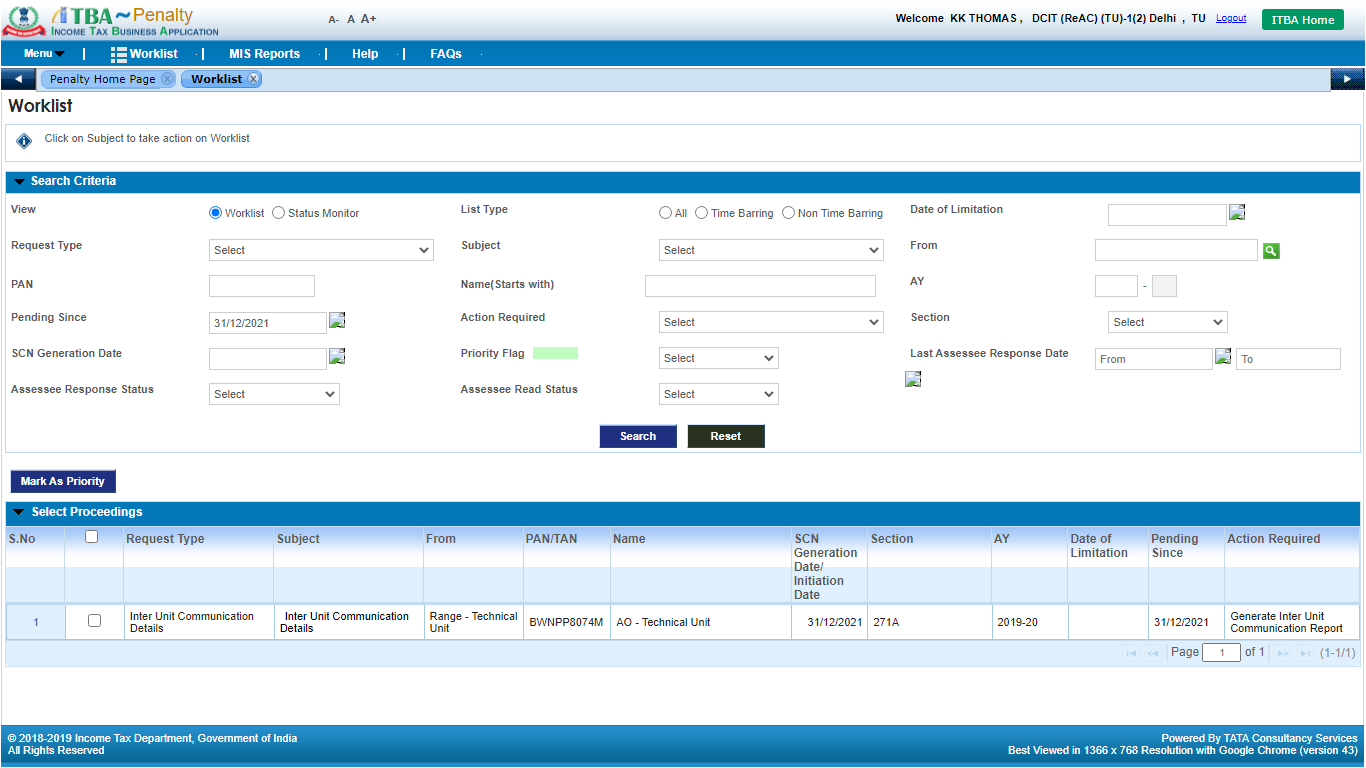 Click  on Subject link to navigate to Inter  Unit Communication workitem
[Speaker Notes: For AO, once the report is approved, the workitem will be available to the AO AU/TU/RU for generation. Navigate to the workitem screen by clicking on the Subject link.]
Inter Unit Communication workitem (Post approval by Range )
24
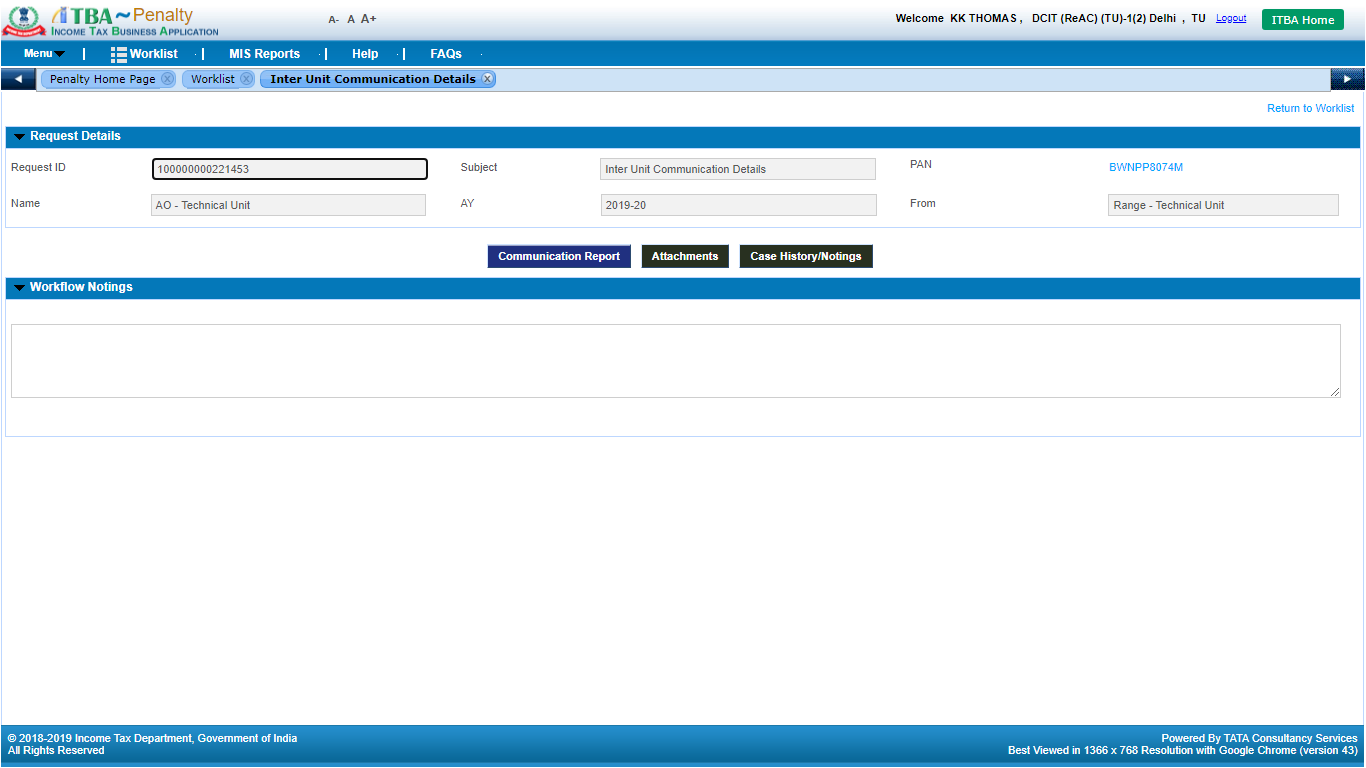 Click  on Communication Report  to proceed with generation of Inter Unit Communication report
[Speaker Notes: Click on the Communication Report button to proceed to generate the report.]
Communication Report generation
25
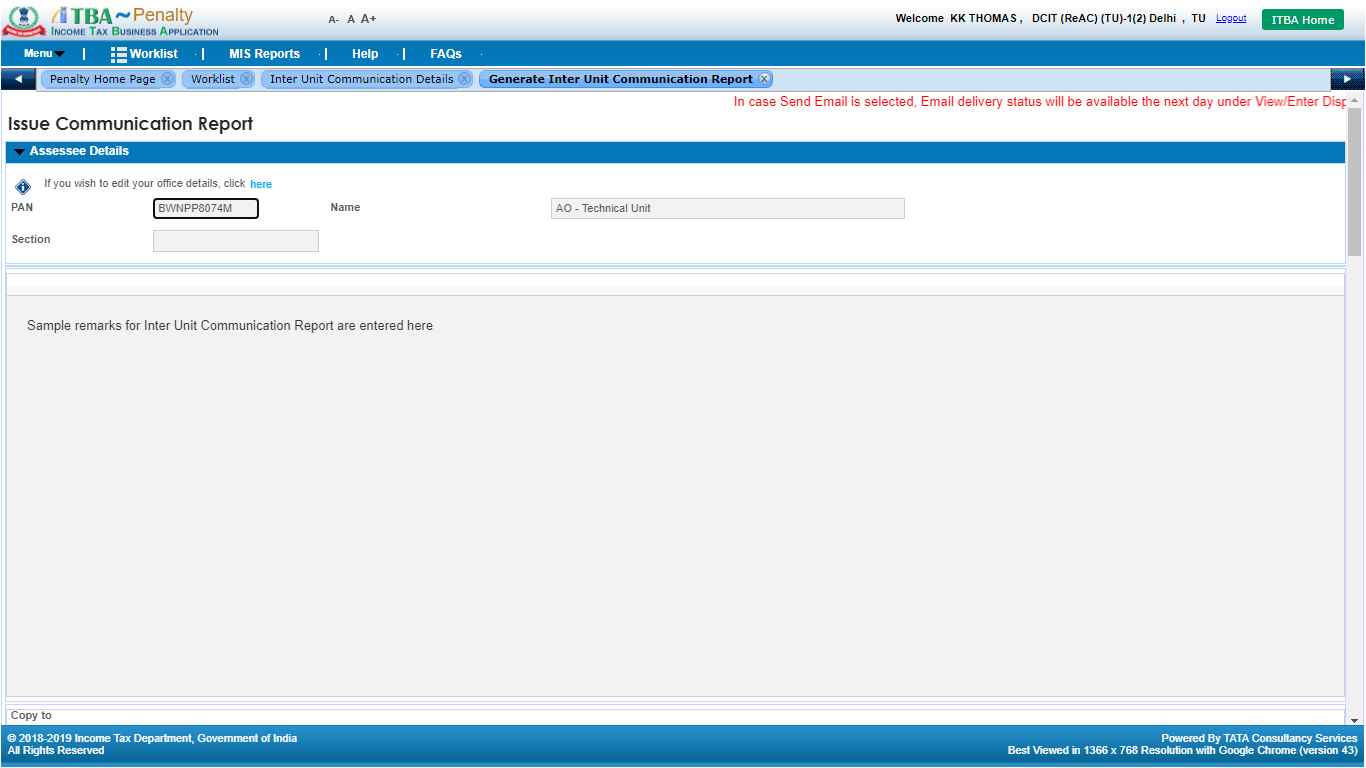 Click on Generate button to generate the Communication Report
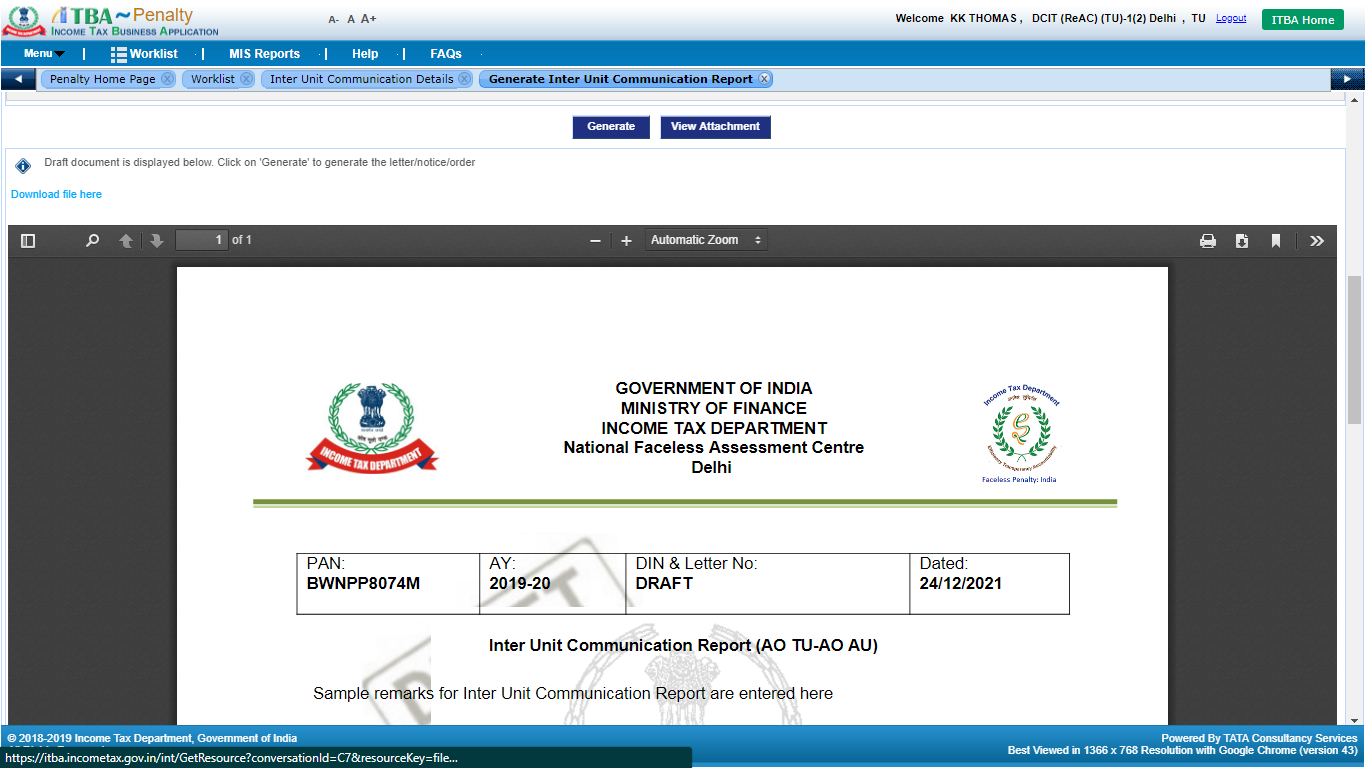 [Speaker Notes: The approved content will be available in the read-only mode to the user . Click on Generate to generate the Report]
Communication Report (Generated)
26
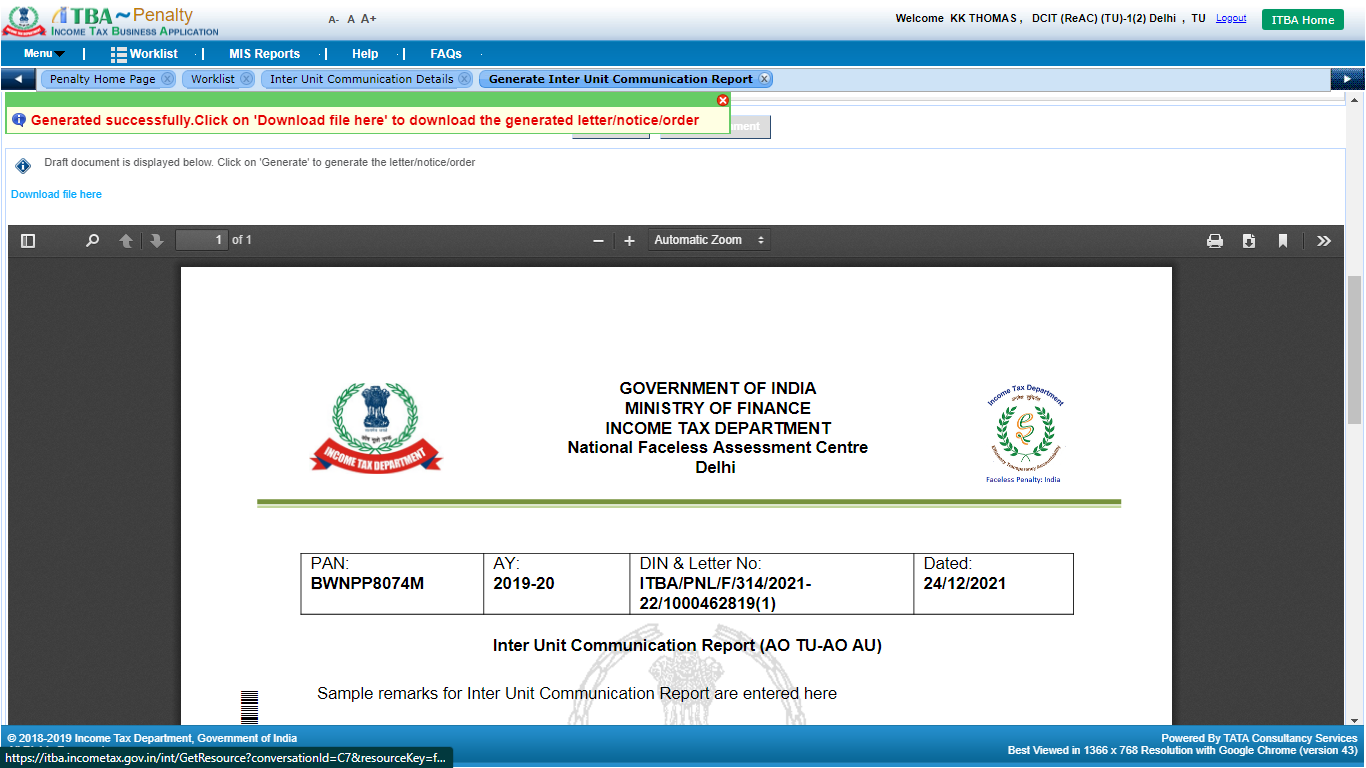 Post generation of the Communication Report by AO, user will be able to download the document by clicking on Download File Here link. The document will be visible in the Case History/Notings of the Inter Unit Communication workitem available with Source Unit AO
[Speaker Notes: Post generation of the Communication Report by AO, user will be able to download the document by clicking on Download File Here link. The document will be visible in the Case History/Notings of the Inter Unit Communication workitem available with Source Unit AO]
View/Download Letter/Notice/Orders
27
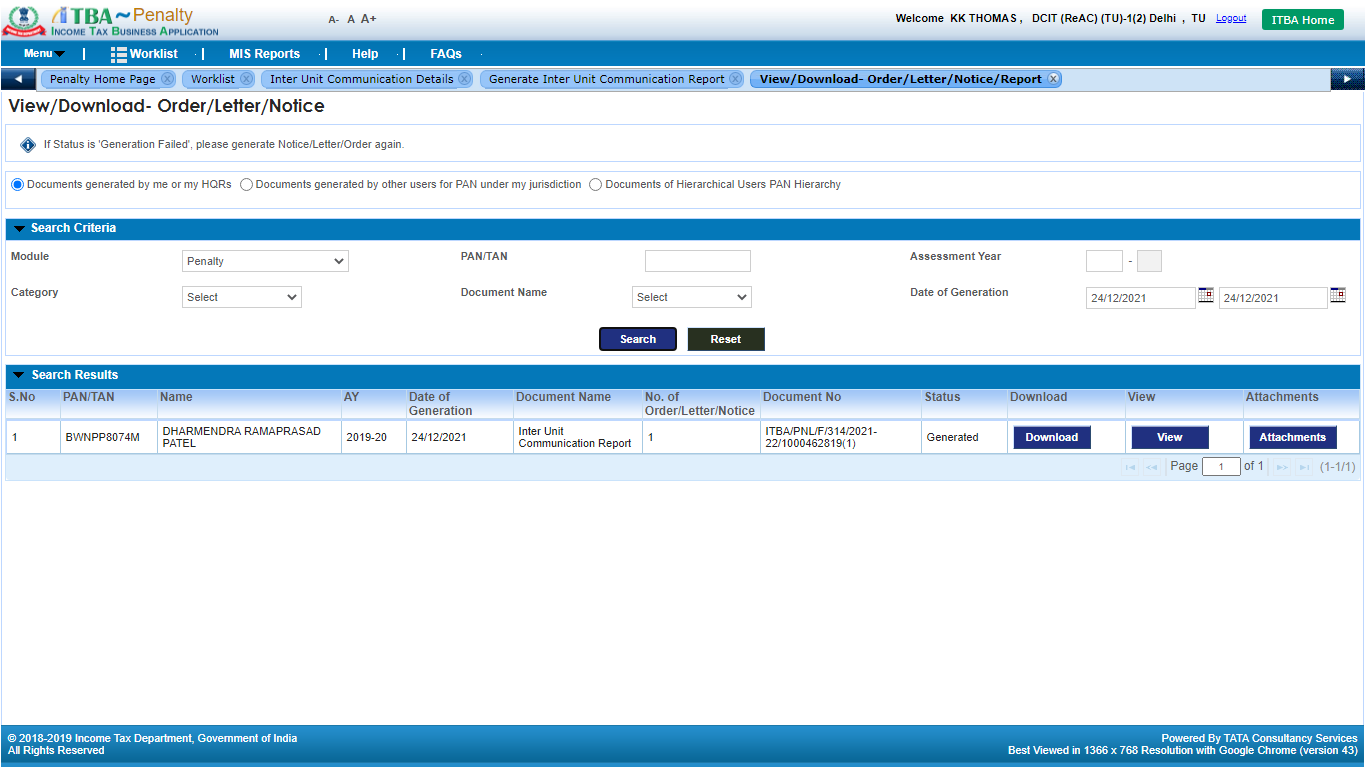 Click on Download button to download the generated report
[Speaker Notes: User can download the Report from View /Download Order Letter Notice screen]
Sample Inter Unit Communication report
28
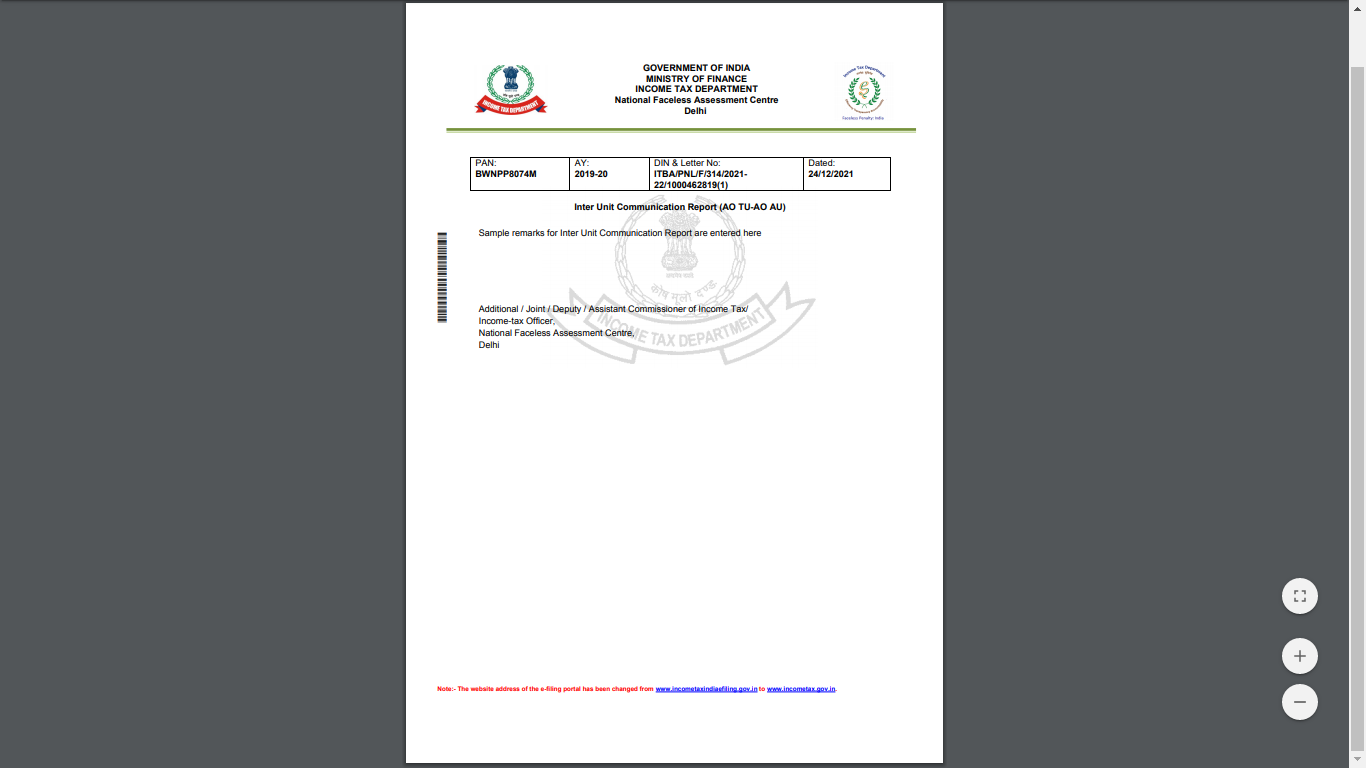 [Speaker Notes: Sample Inter Unit Communication Report]
Penalty worklist
29
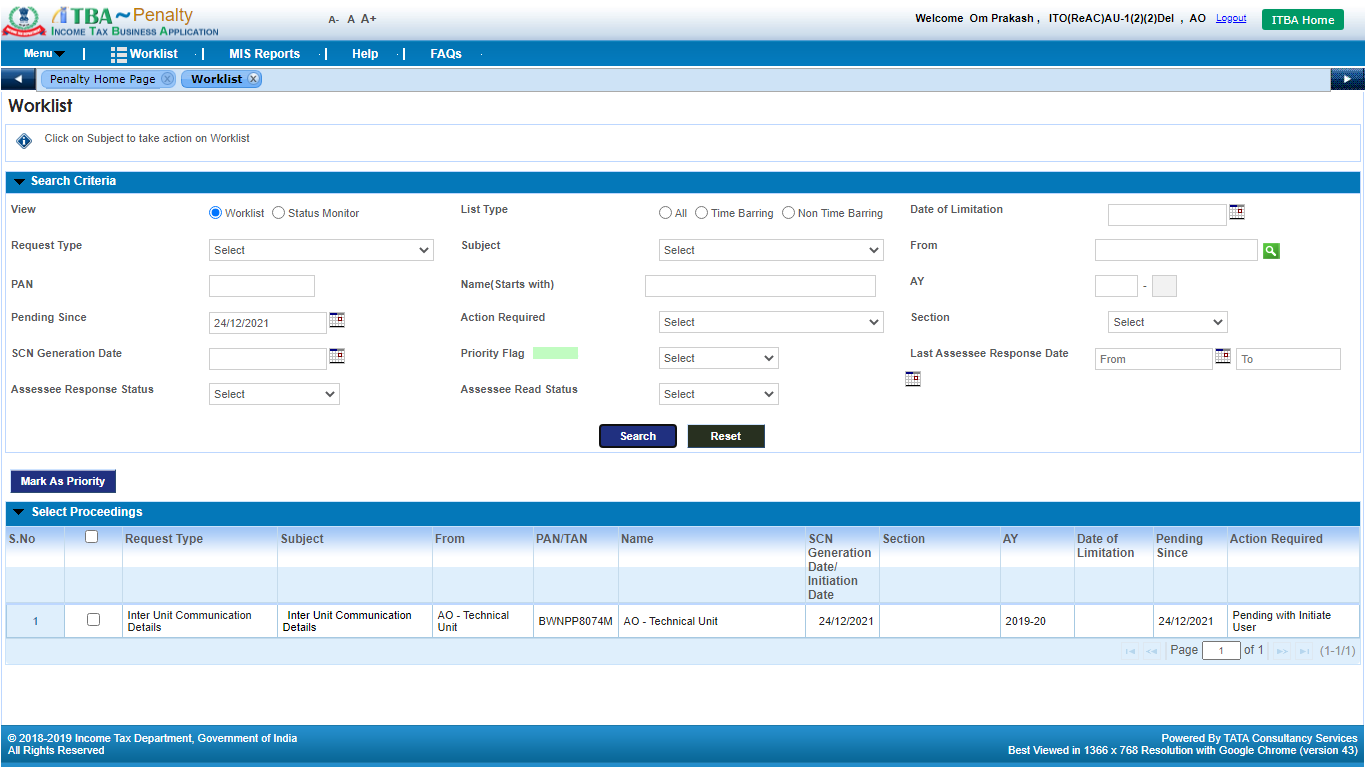 Click  on Subject link to navigate to the workitem
[Speaker Notes: The workitem will be available to Source ITD user in Penalty worklist.]
Inter Unit Communication workitem (Source user)
30
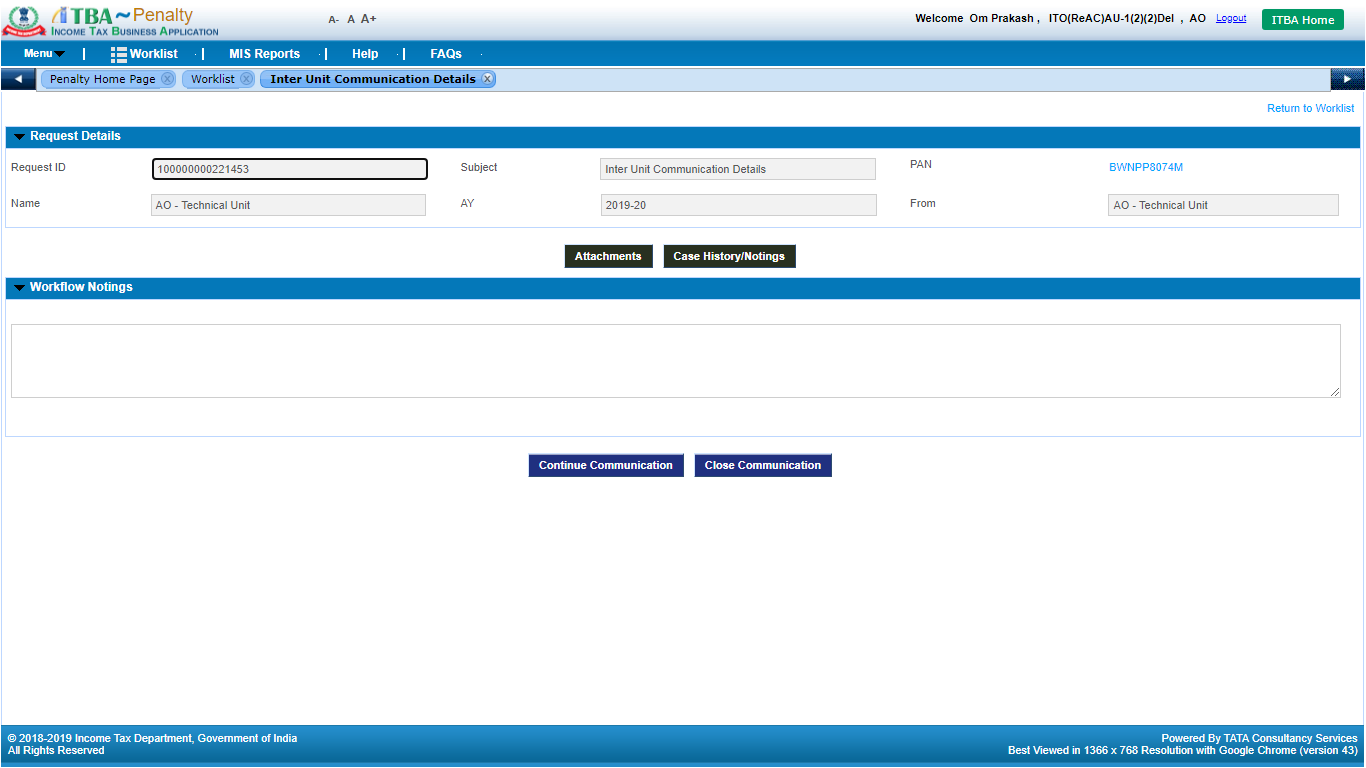 Click  on Case History/ Notings  button to view the Communication report along with attachments, if any
Click  on Attachments button to view the supporting attachments in the Communication workflow, user can also upload documents related to the case
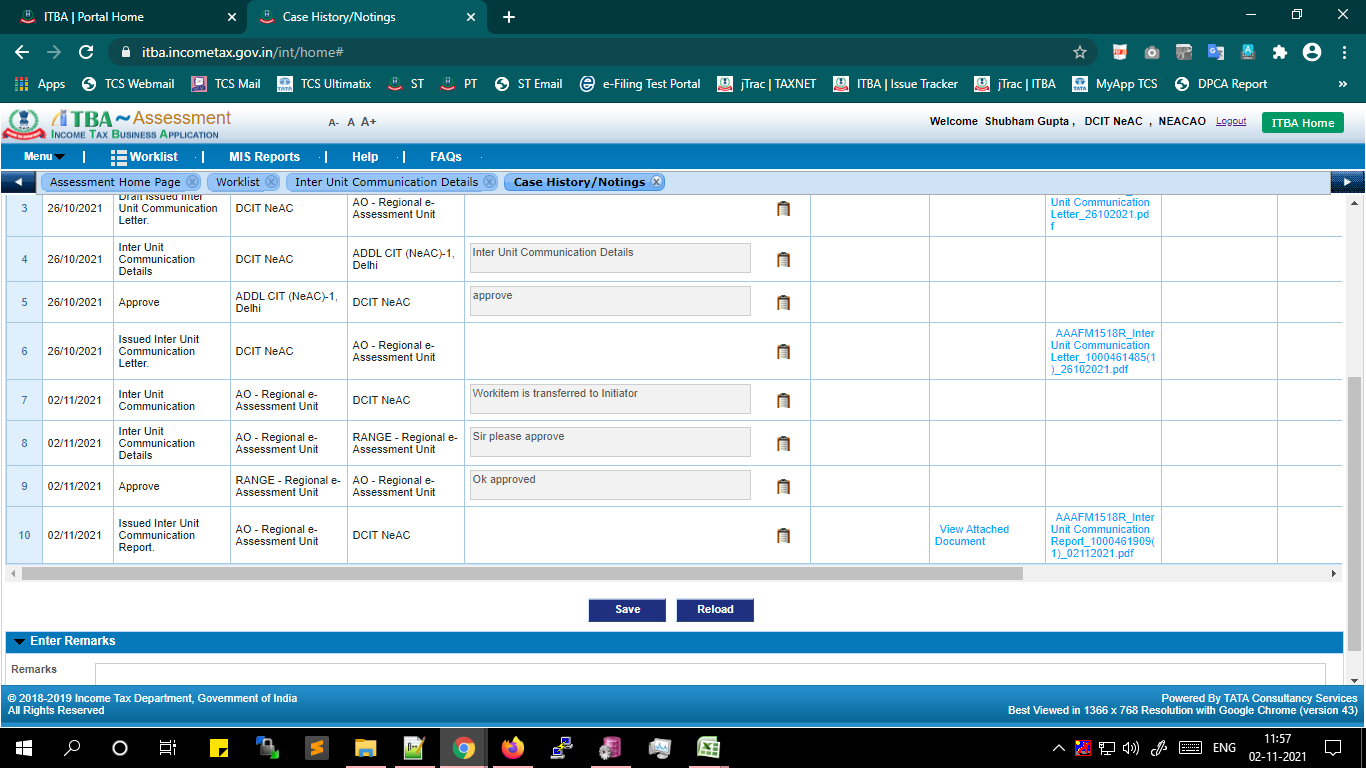 The workitem will move to Destination ITD user’s worklist (Penalty). Destination ITD user will provide remarks in Workflow Notings and click on Submit to Initiator button. Users can also attach supporting documents in Attachment screen provided in workitem.
If necessary communication is complete, Source ITD user will be able to close the workitem by entering remarks in Workflow Notings and clicking on Close Communication
In case any other information is required from Destination ITD user, enter remarks in Workflow Notings and click on Continue Communication
Note: The process will be applicable to AOs of various units i.e. Assessment Unit, Technical Unit, Review Unit and NaFAC users. For Range Heads and above users i.e. PCIT, CCIT &PCCITs in various units, approval is not required for generation of Communication Letter / Report in this process.
[Speaker Notes: User can view the Inter Unit Communication Report in Case History/Notings screen available in the workitem.]
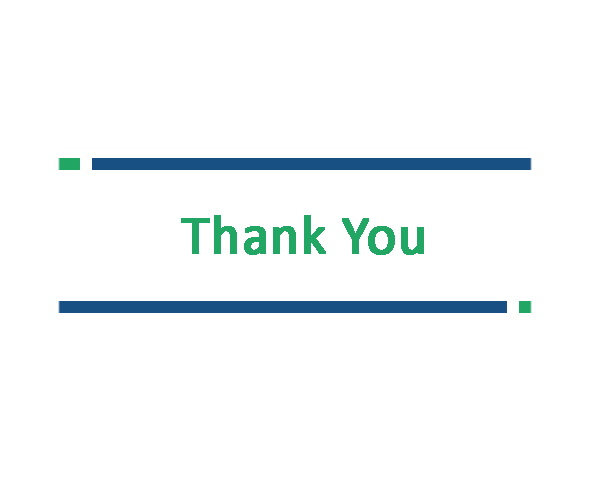